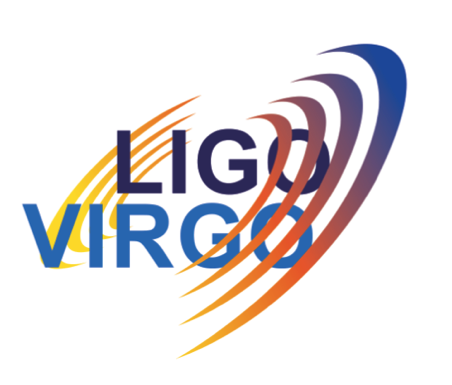 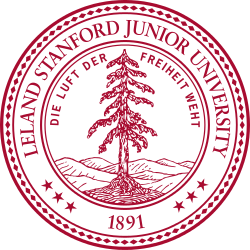 Progress Towards a Cryogenic LIGO mirror
Brett Shapiro,
Litawn Gan, Dan Fan, Sanditi Khandelwal,
Brian Lantz
Stanford University
G1600413-v2 - Pasadena - 14 March 2016
1
[Speaker Notes: I’m going to talk about the work at Stanford towards achieving a cryogenic LIGO mirror]
LIGO Voyager baseline noise model
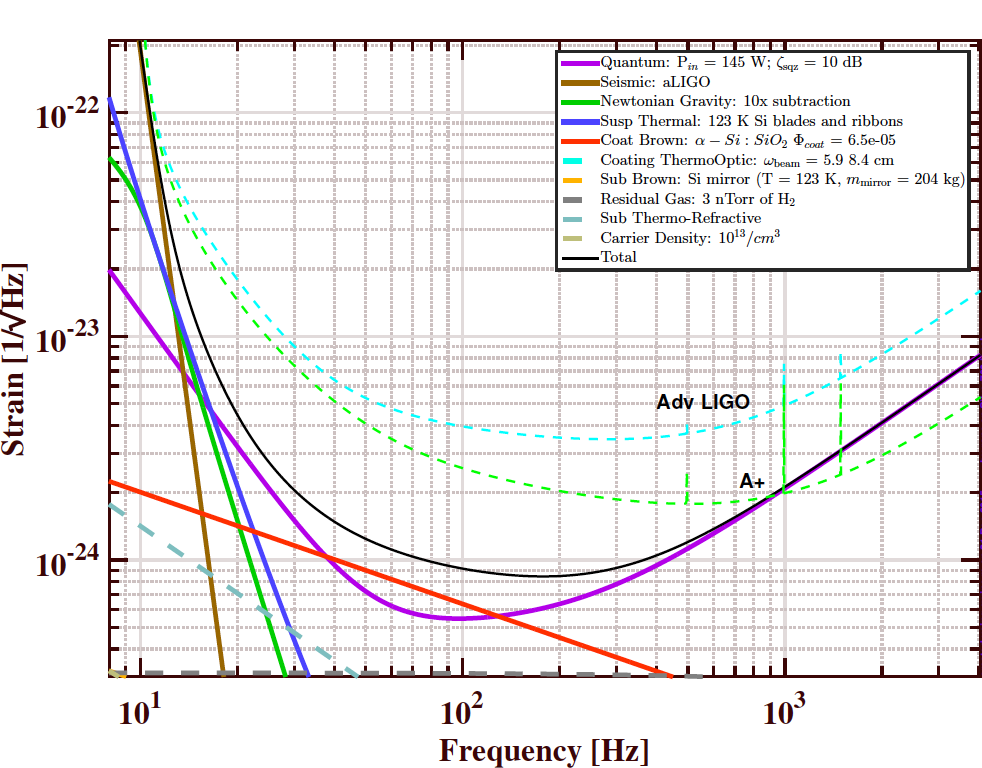 2
reference T1400226-v7
[Speaker Notes: This shows the baseline noise model for LIGO voyager in black, about a factor of 3 below the aLIGO goal, the dashed cyan line. The limit around 100 Hz is set by the coating brownian noise in red, which is achieved, in part, by cooling silicon test mass to 124 K.]
A model of the noise performance of LIGO Voyager
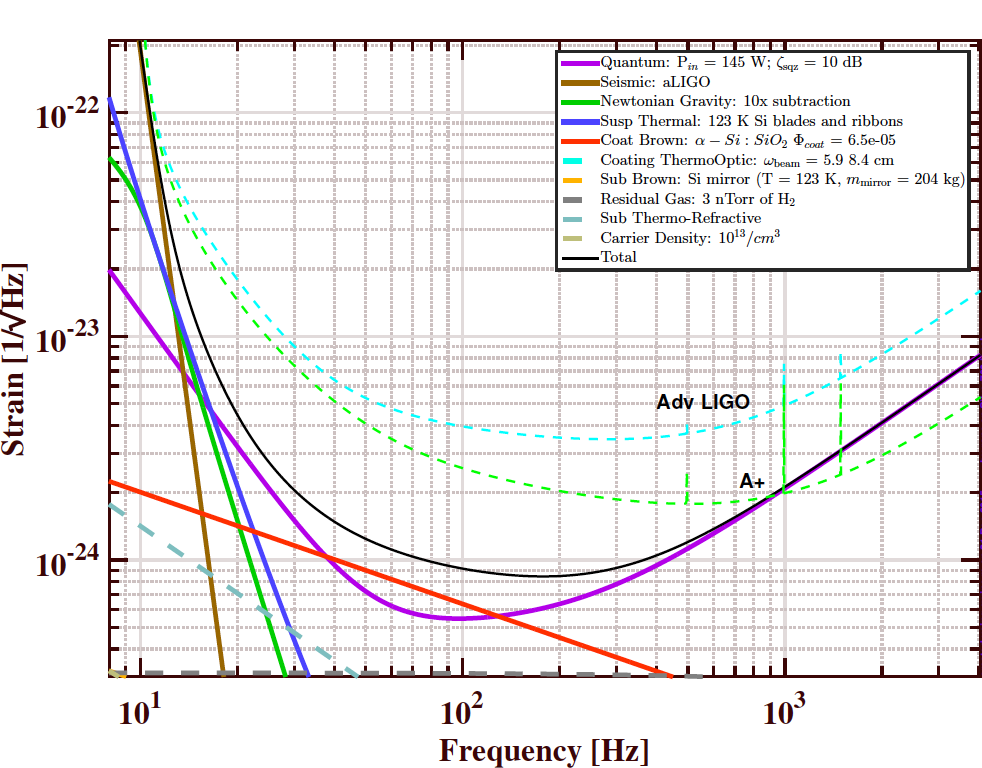 Goal of the work in these slides: 
Show we can cool a silicon test mass to 120 K 
Don’t compromise the seismic isolation performance
3
LIGO-T1400226-v7
[Speaker Notes: The goal of the work in these slides is to show we can…]
A model of the noise performance of LIGO Voyager
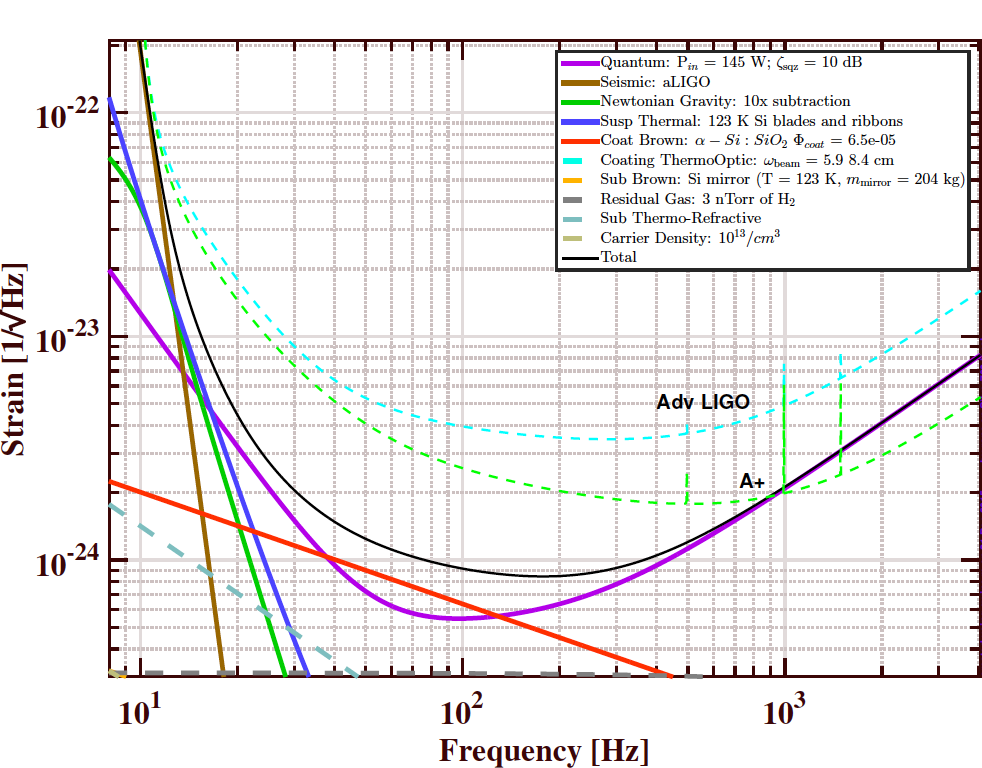 Goal of the work in these slides: 
Show we can cool a silicon test mass to 120 K 
Don’t compromise the seismic isolation performance
Plan for maintenance and repair
4
LIGO-T1400226-v7
[Speaker Notes: Also, we need to design for maintenance and repair scenarios, meaning if we fully enclose the test mass with cryogenics, we must be able to get in somehow to do maintenance and repair work.]
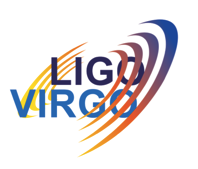 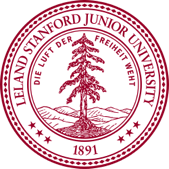 Actively controlled shield (ETM)
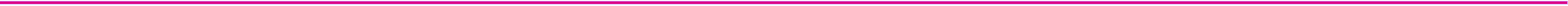 Vacuum chamber
Vib. isolated optics table
Gnd
Gnd
Gate Valve
Gate Valve
z
10 m
Cryo pump
124 K test mass
5
[Speaker Notes: This is a cartoon of an end station with the approach we have in mind to achieve this.
Here’s the test mass inside the BSC.]
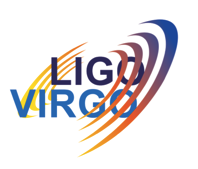 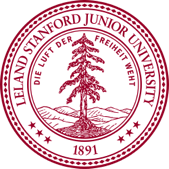 Actively controlled shield (ETM)
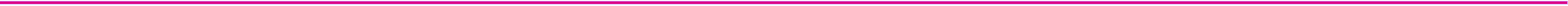 Vacuum chamber
Vib. isolated optics table
Gnd
Gnd
Gate Valve
Gate Valve
z
10 m
80 K heat shield  for ≈5 W cooling
Cryo pump
124 K test mass
6
[Speaker Notes: There’s an 80 K heat shield surrounding the the test mass, giving us about 5 W of cooling power. Here it’s shown around the PUM as well, but we could choose just to enclose just the test mass if we want a simpler approach.]
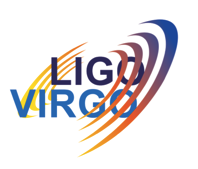 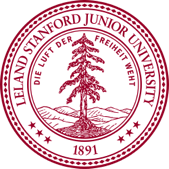 Actively controlled shield (ETM)
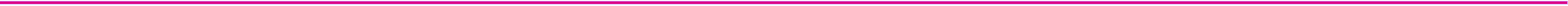 Vacuum chamber
Cold link
Vib. isolated optics table
Gnd
Gnd
Gate Valve
Gate Valve
z
10 m
80 K heat shield  for ≈5 W cooling
Cryo pump
124 K test mass
7
[Speaker Notes: The heat shield is cooled by a flexible cold link that goes to the vacuum wall.]
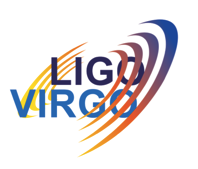 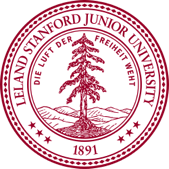 Actively controlled shield (ETM)
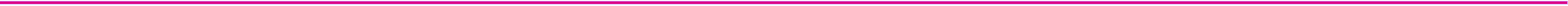 Vacuum chamber
Blade springs
Cold link
Vib. isolated optics table
Gnd
Gnd
Gate Valve
Gate Valve
z
10 m
80 K heat shield  for ≈5 W cooling
Cryo pump
124 K test mass
8
[Speaker Notes: The shield then hangs from stage 0, and it is suspended from springs to give it some seismic isolation, because the shield does require some isolation to minimize the coupling of scattered light.
We’ve chosen not to hang it from the isolated optics table just to avoid the whole issue of integrating the cryogenics with the seismic isolation system.]
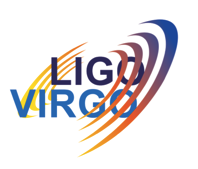 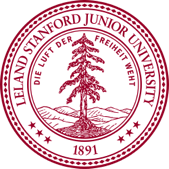 Actively controlled shield (ETM)
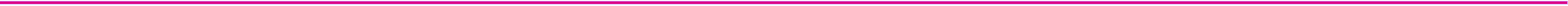 Relative displacement sensors
Vacuum chamber
Blade springs
Cold link
Vib. isolated optics table
Gnd
Gnd
Gate Valve
Gate Valve
z
10 m
80 K heat shield  for ≈5 W cooling
Cryo pump
124 K test mass
9
[Speaker Notes: So maybe hanging it from stage 0 is just good enough, but if your pessimistic you might want to do a little better. So one thing you could do is put displacement sensors between the shield and stage 2, which is well isolated.]
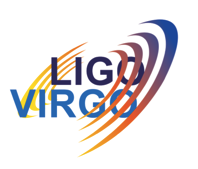 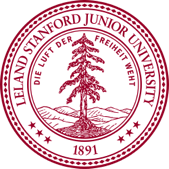 Actively controlled shield (ETM)
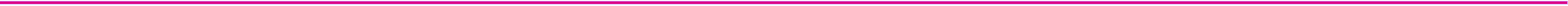 Relative displacement sensors
Vacuum chamber
Actuators
Blade springs
Cold link
Vib. isolated optics table
Gnd
Gnd
Gate Valve
Gate Valve
z
10 m
80 K heat shield  for ≈5 W cooling
Cryo pump
124 K test mass
10
[Speaker Notes: and then have actuators between the heat shield stage 0.
And actively control the shield to follow stage 2.]
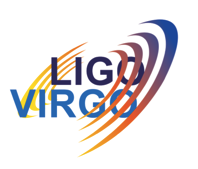 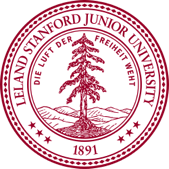 Actively controlled shield (ETM)
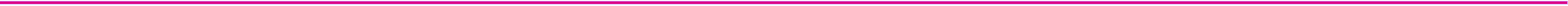 Relative displacement sensors
Vacuum chamber
Actuators
Blade springs
Cold link
Vib. isolated optics table
Gnd
Gnd
80 K baffled beam tube shield
≈ 900 mm dia
Gate Valve
Gate Valve
z
10 m
80 K heat shield  for ≈5 W cooling
Cryo pump
124 K test mass
11
[Speaker Notes: And then the last thing here is an 80 K beam tube shield, which gives you a way to cut a large hole in the test mass shield so that the laser can get in without making a huge heat leak on the test mass.]
Heat shield experiment at Stanford University
12
[Speaker Notes: So the next thing to do is to build a prototype of this system and see if it works. That’s what we’re working on at Stanford. This is a solidworks model of our heat shield experiment inside of our vacuum chamber. For scale, the chamber is about the size of a HAM chamber. This image is a bit too busy to point out all the bits, so I won’t even try.]
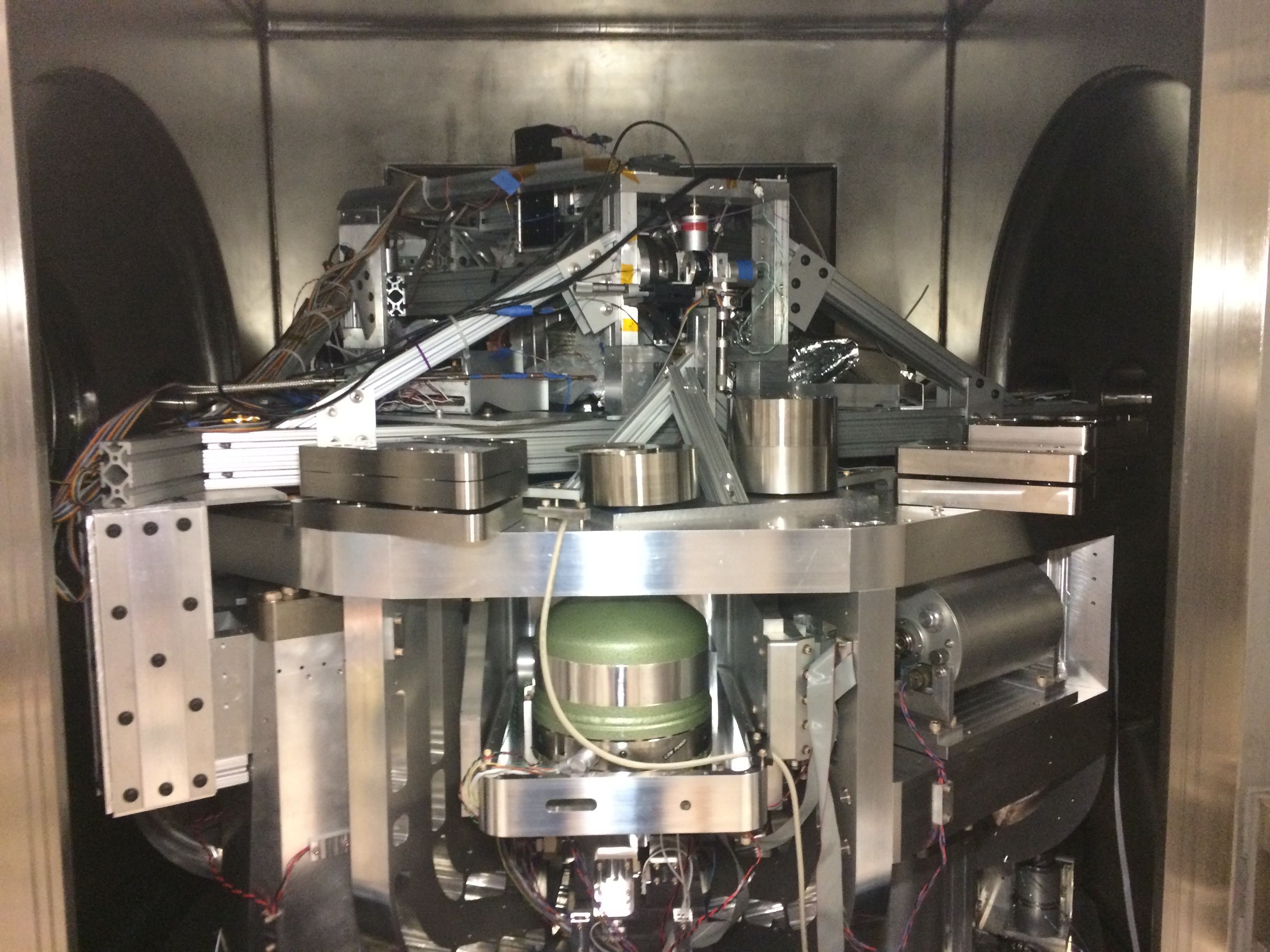 13
[Speaker Notes: Here’s a photo of the same thing. Again, I won’t bother to point out all the parts here.]
Vacuum wall
Cu braid
cold link
LN2 pipes
Actuator
Relative displacement sensors
LN2 supply
Inertial sensors - geophones
Heat shield
80 K
LN2 return
Heat shield support structure
Actively isolated optics table (300 K)
GN2 feedthrough
Intermediate stage (300 K)
Spring
Ground
Ground
14
[Speaker Notes: Instead, I’ll show a simplified cartoon of how it works, which is basically what we just saw earlier. The main difference is that our ISI sits below the optic instead of above. But you still have a heat shield hanging from some springs mounted to stage 0. It’s then cooled with some flexible copper braids between it and a liquid nitrogen pipe. We’ve taken the conservative approach of installing sensors and actuators for isolation control, just in case we need them.]
Heat shield measurement and control
The controller forces the heat shield to follow the isolated optics table using the relative displacement sensors

The heat shield’s geophones are used to measure how well the control is doing
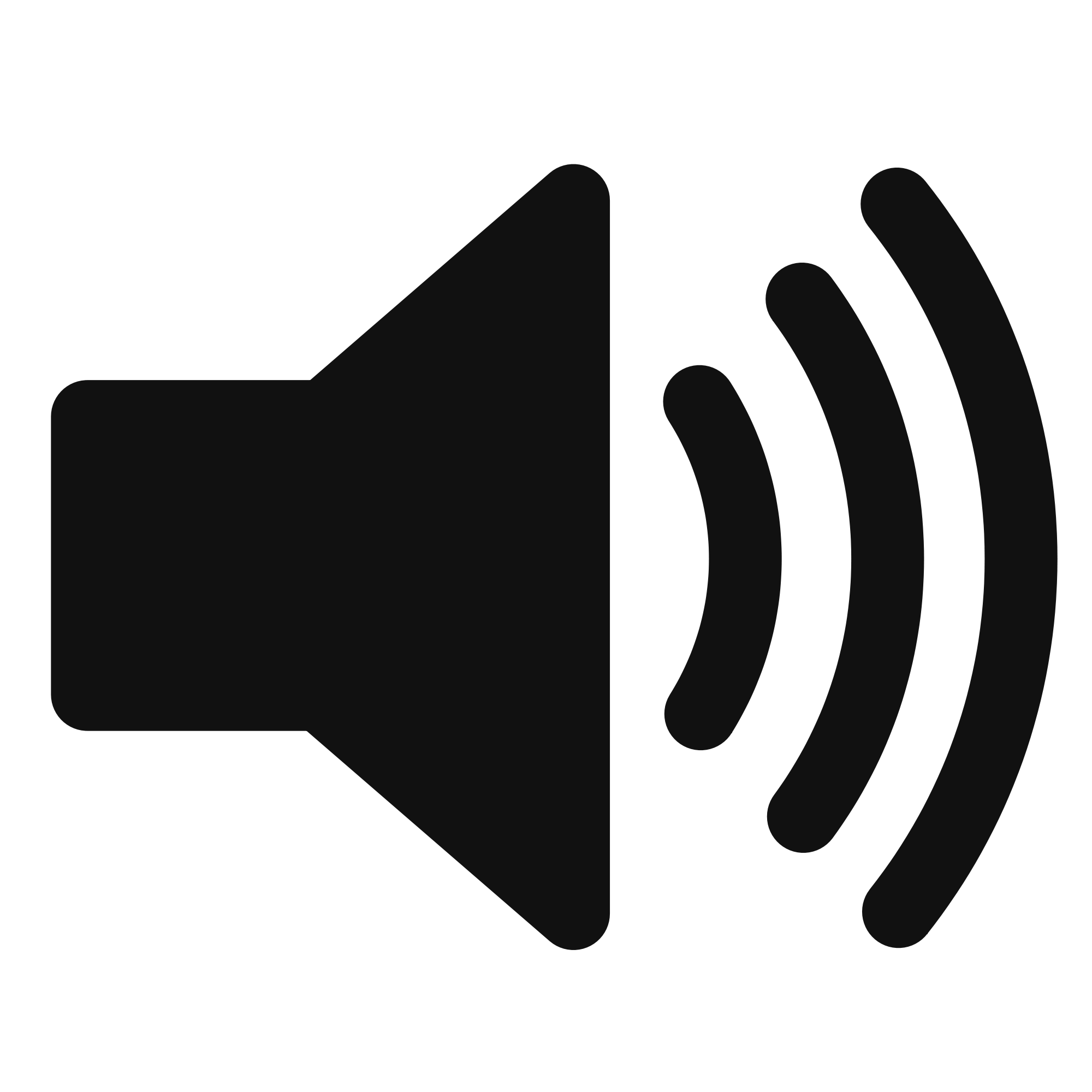 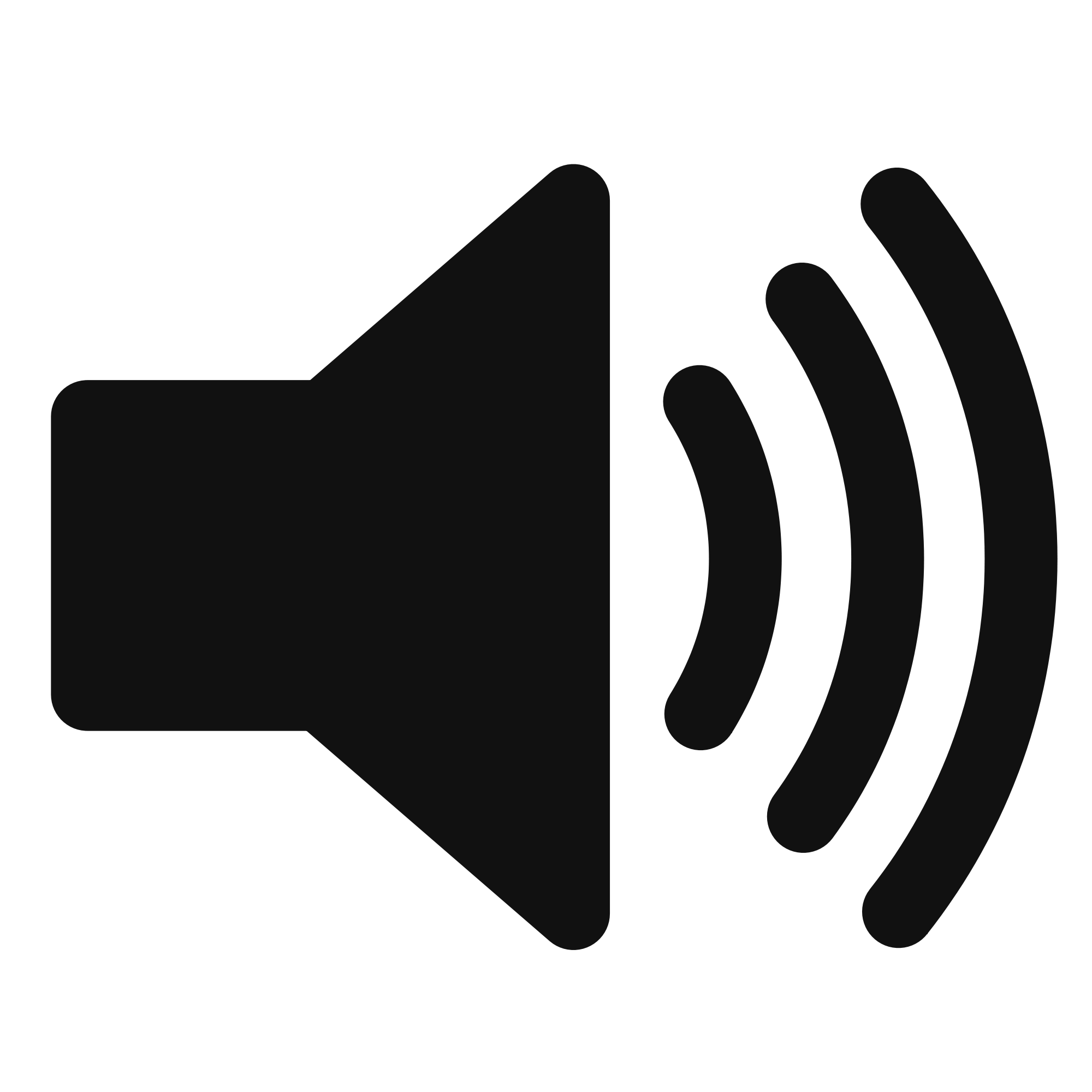 Ground vibrations
Cryo vibrations
Isolated optics
table
Heat Shield
Geophones
Geophones
Relative
displacement sensors
Actuator force
Controller
15
[Speaker Notes: And just to highlight how the isolation control works, we feeding back the relative displacements sensor signals in order to force the heat shield to follow the ISI, which is already isolated, despite the influence of vibrations from the ground and the cryogenics. Then we measure the heat shield’s performance with some geophones that are not part of the feedback loop.]
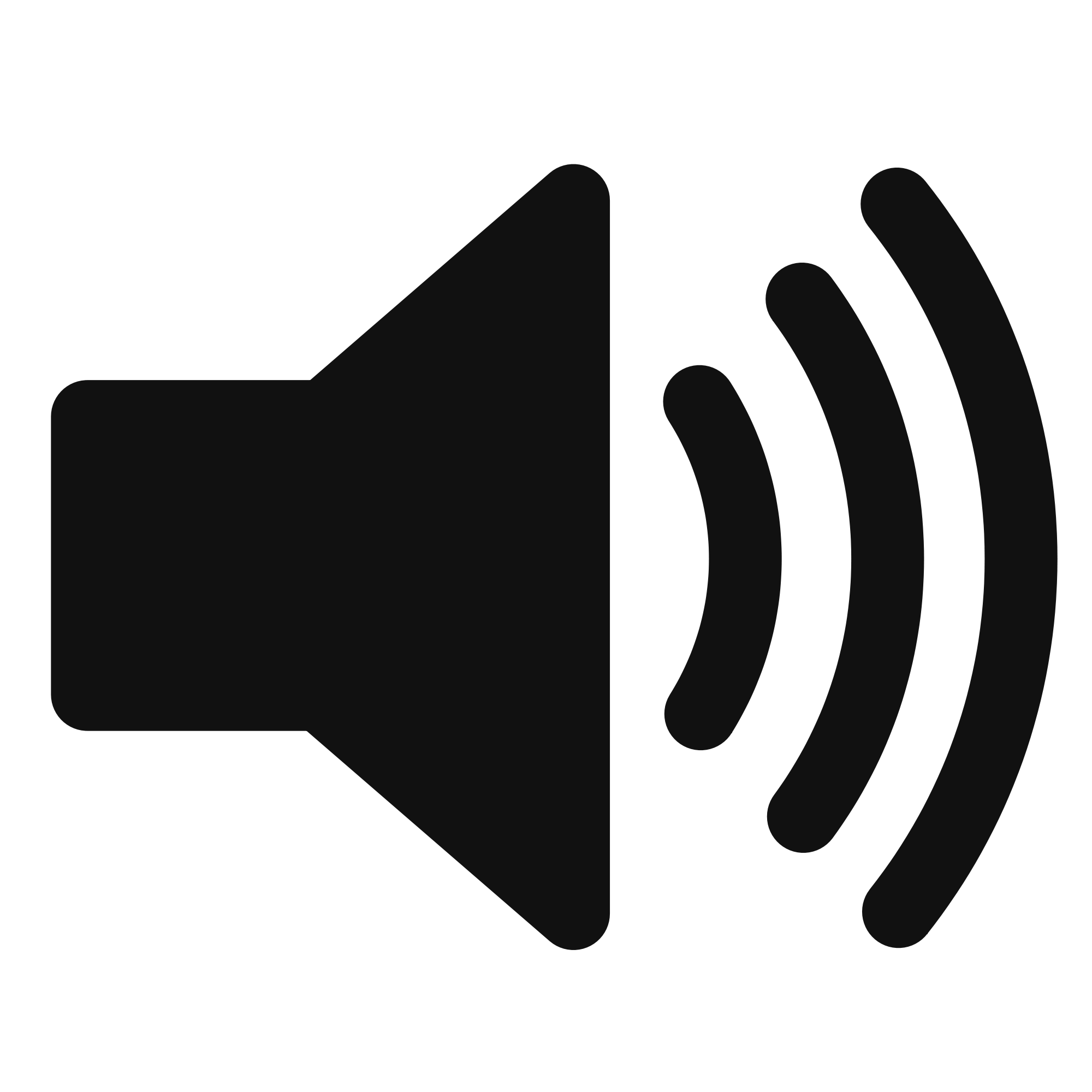 Ground vibrations
Heat Shield
Geophones
inertial displacement measurement
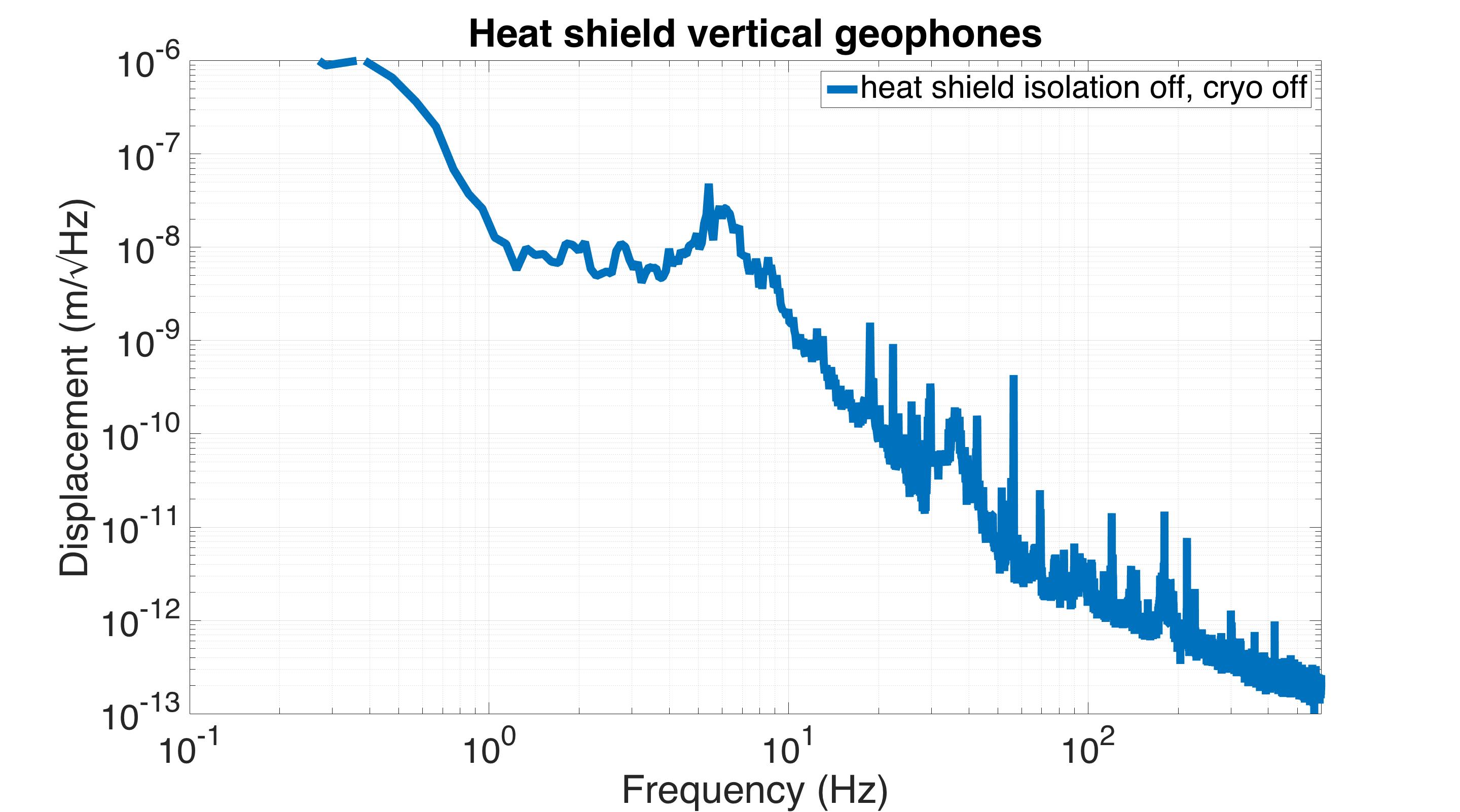 16
[Speaker Notes: Just a week ago we started getting data with this system. So this plot shows the shield’s vertical displacement seen by the geophones, without any cryogenics or control.]
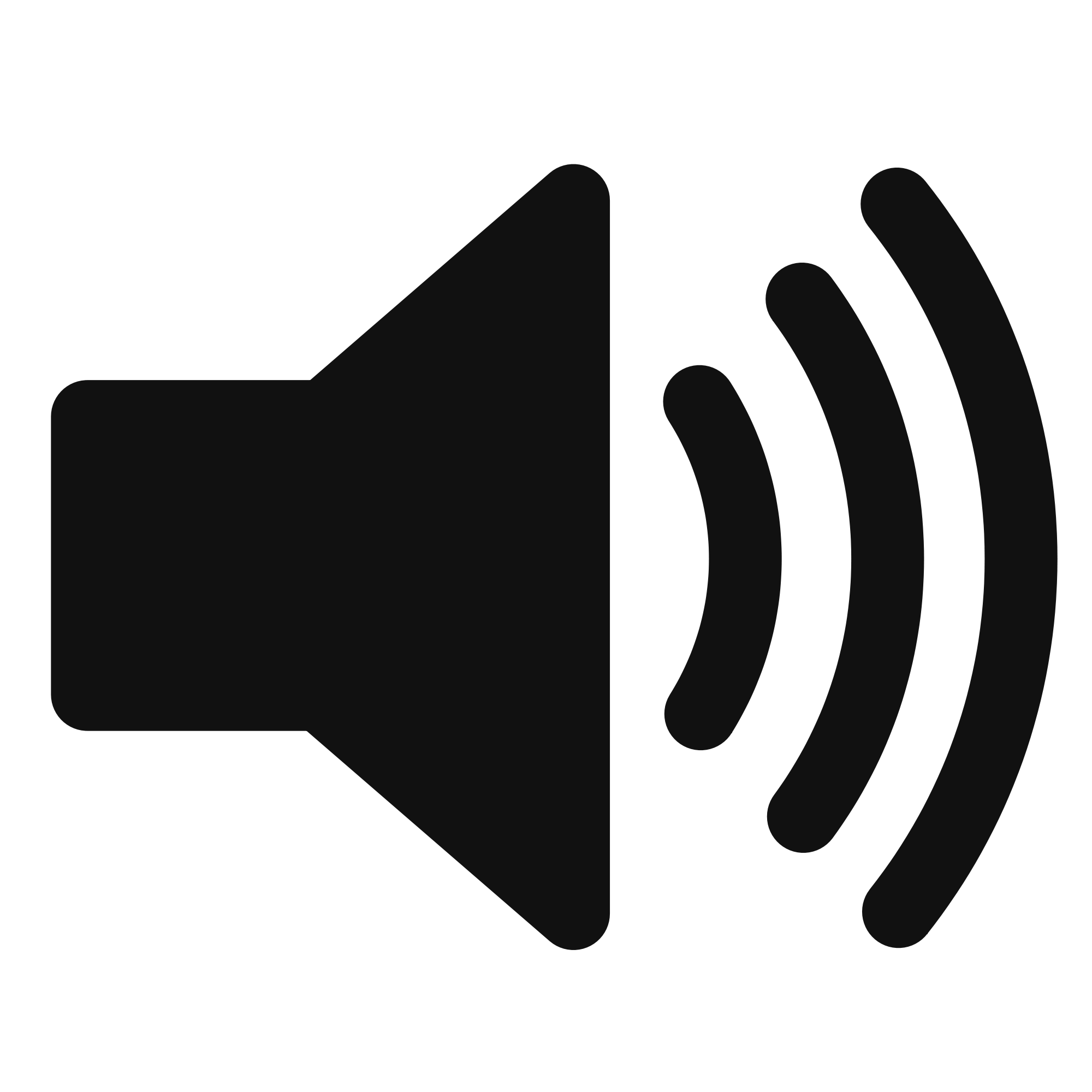 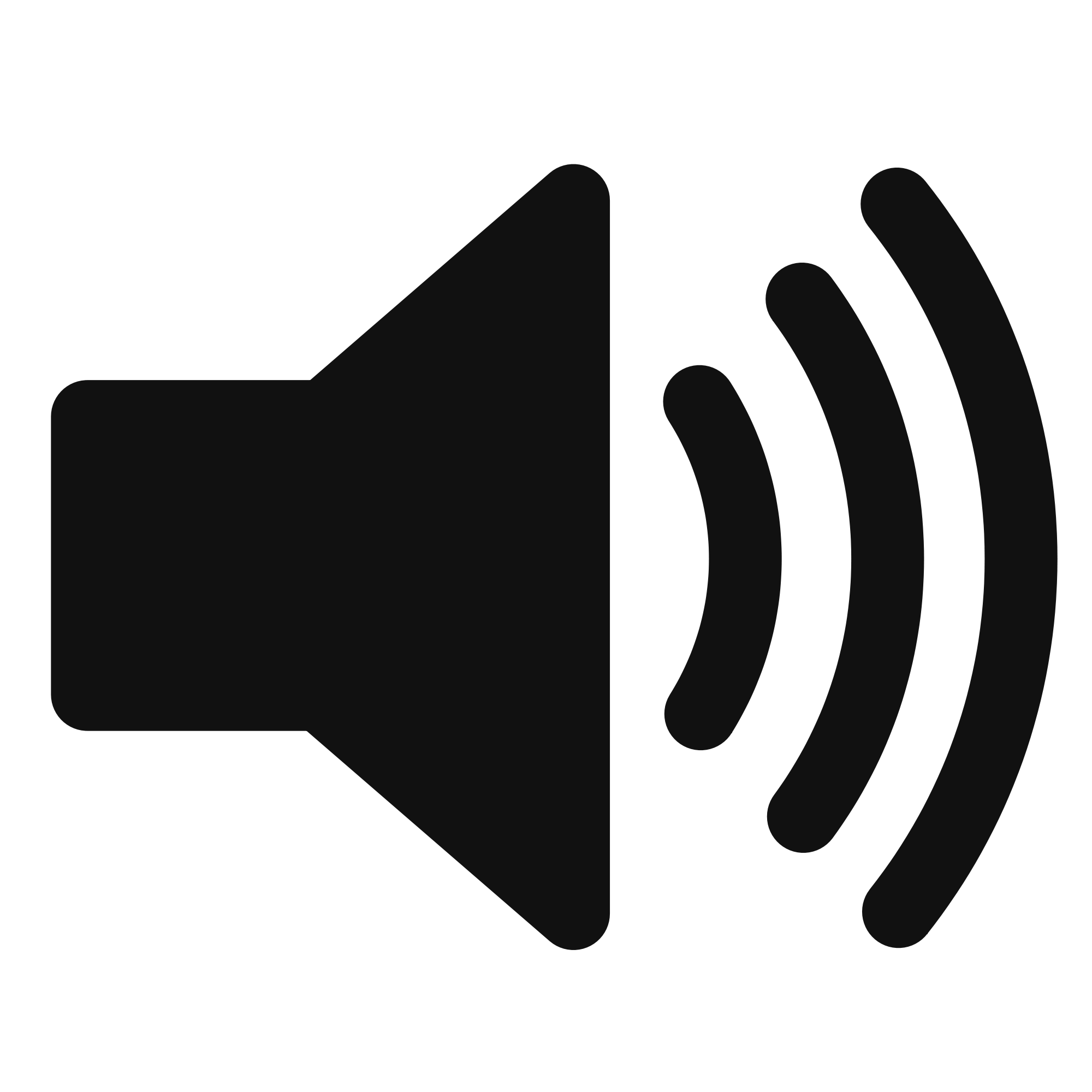 Ground vibrations
Cryo vibrations
Heat Shield
Geophones
inertial displacement measurement
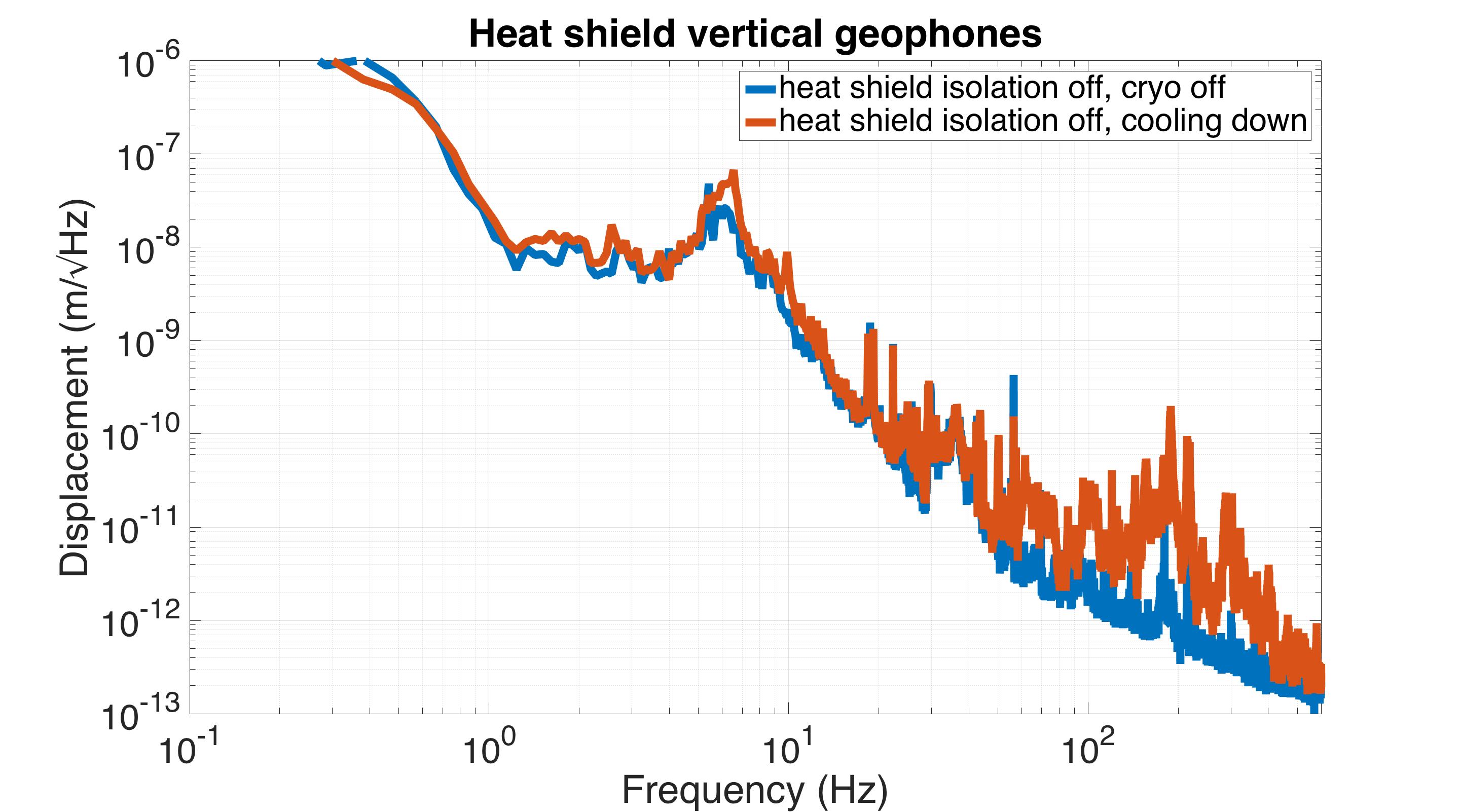 17
[Speaker Notes: Then, when you turn the liquid nitrogen on, you do see some enhanced vibration. A little bit around its resonance, and some more at high frequencies.]
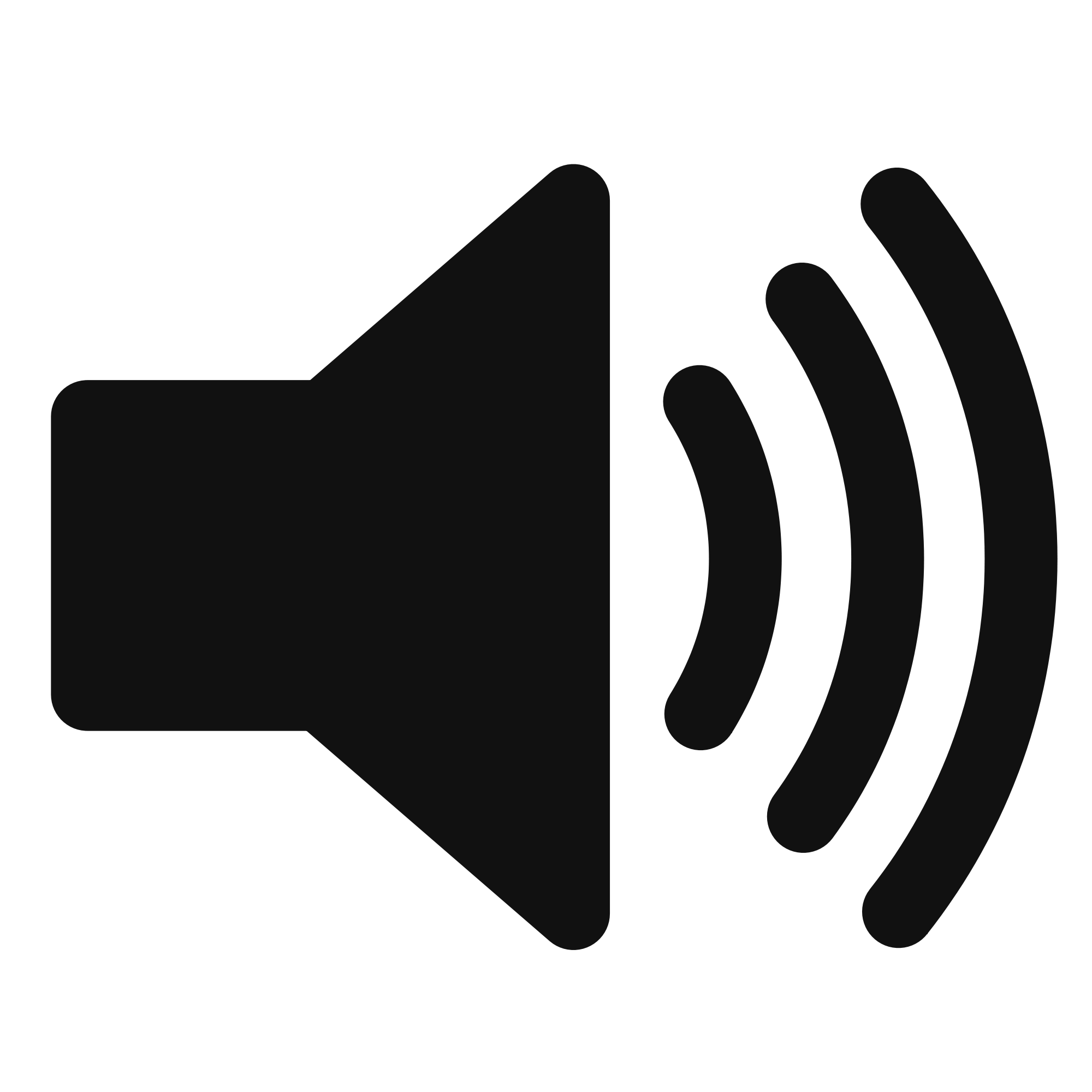 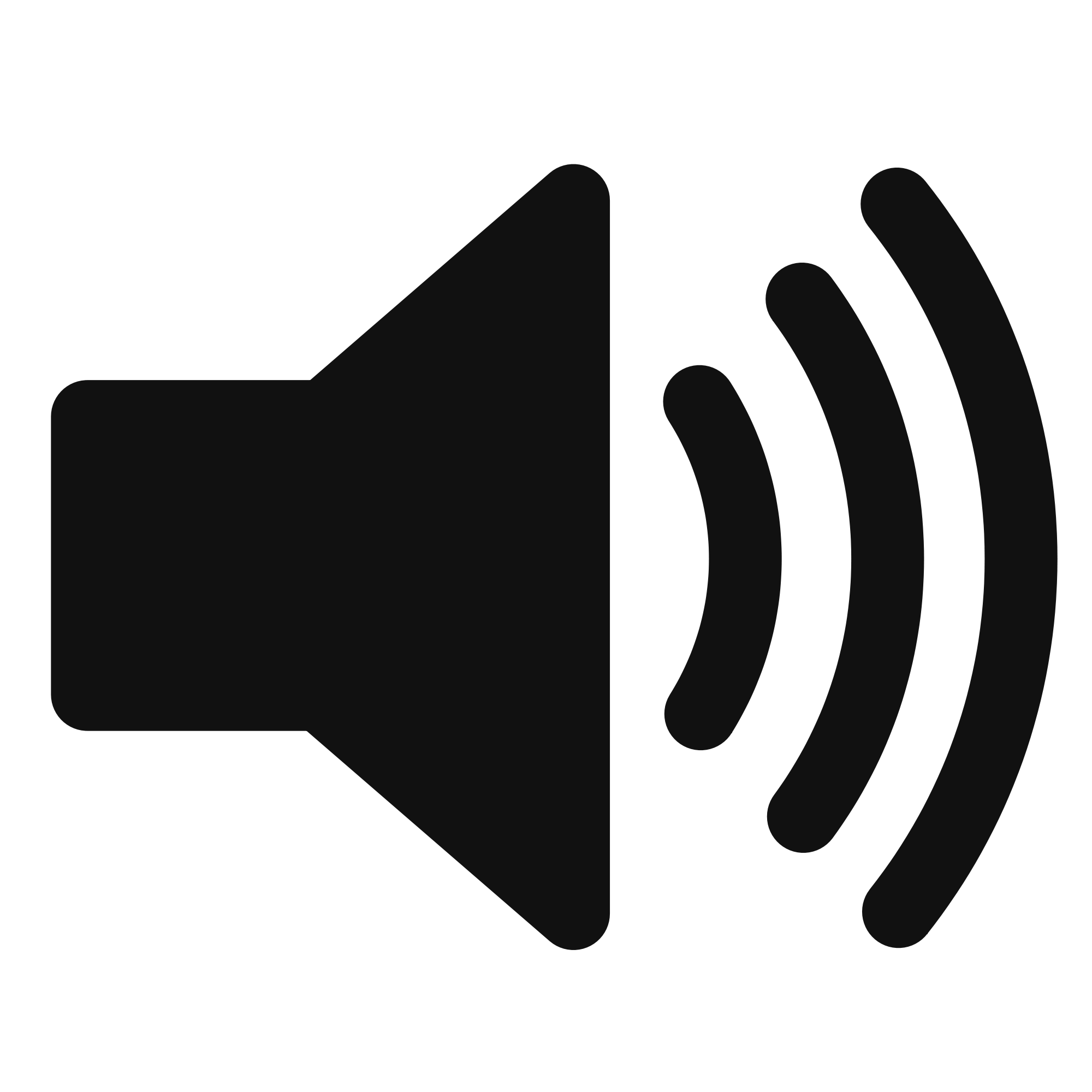 Ground vibrations
Cryo vibrations
Heat Shield
Geophones
inertial displacement measurement
Controller
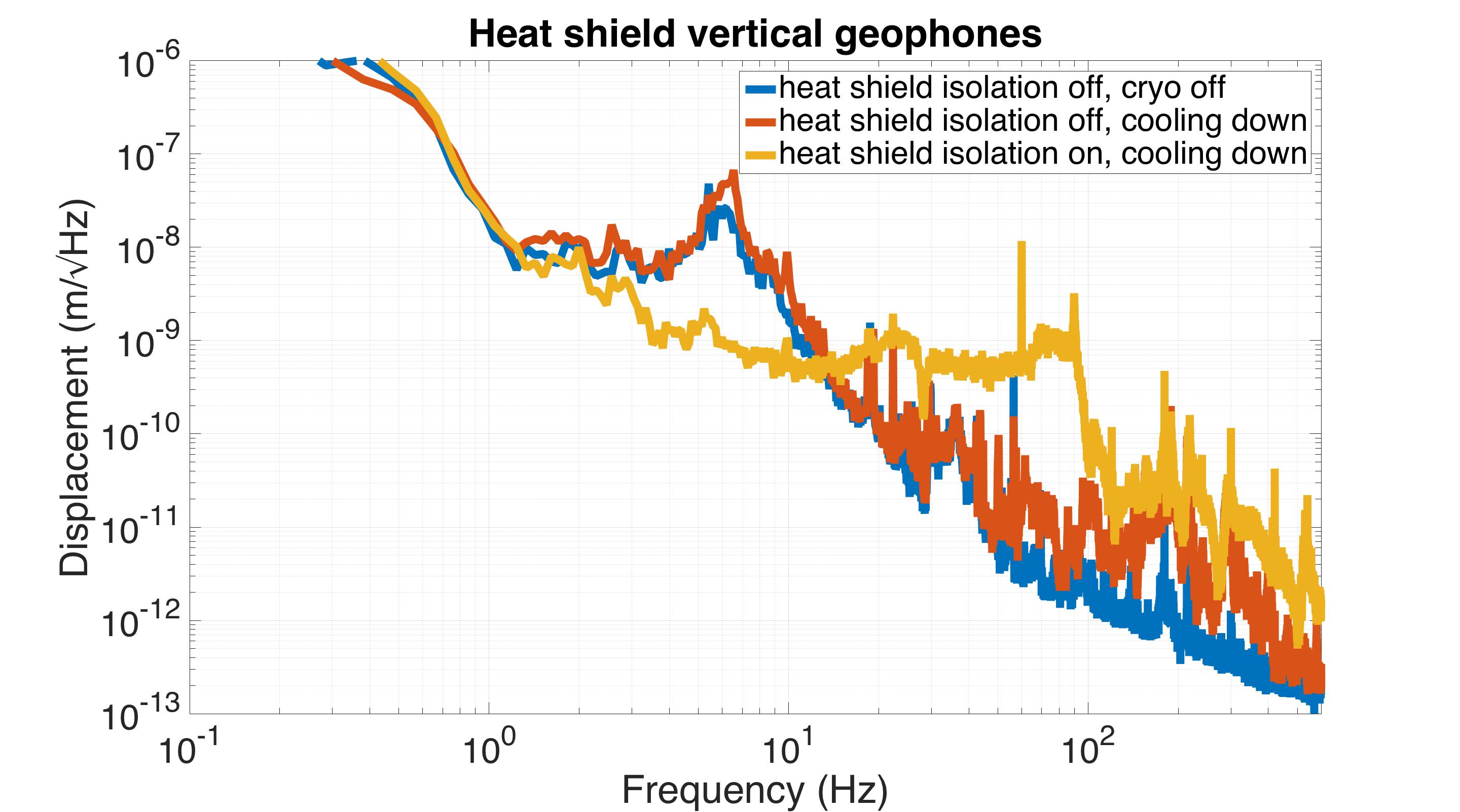 18
[Speaker Notes: If you turn the control on, you can suppress that resonance peak, at the expense of higher frequency noise. We’ll see later if this is good enough.]
Optics
Table
Geophones
inertial displacement measurement
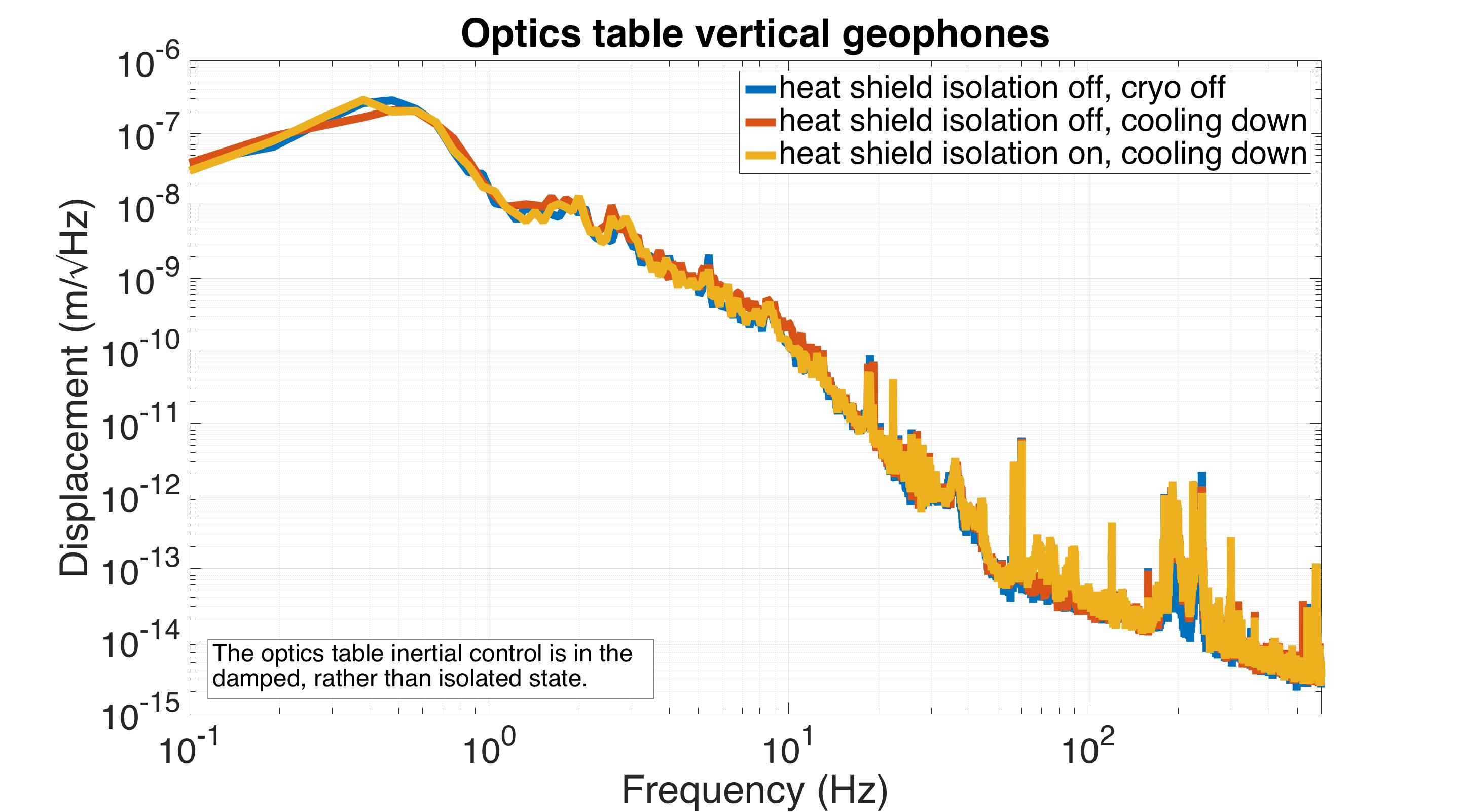 19
[Speaker Notes: Looking at the same curves for the ISI, we see there is virtually no increased noise propagating through the seismic system, which is good. That’s what we want to see.]
Optics
Table
Heat Shield
Geophones
Geophones
displacement
sensors
Controller
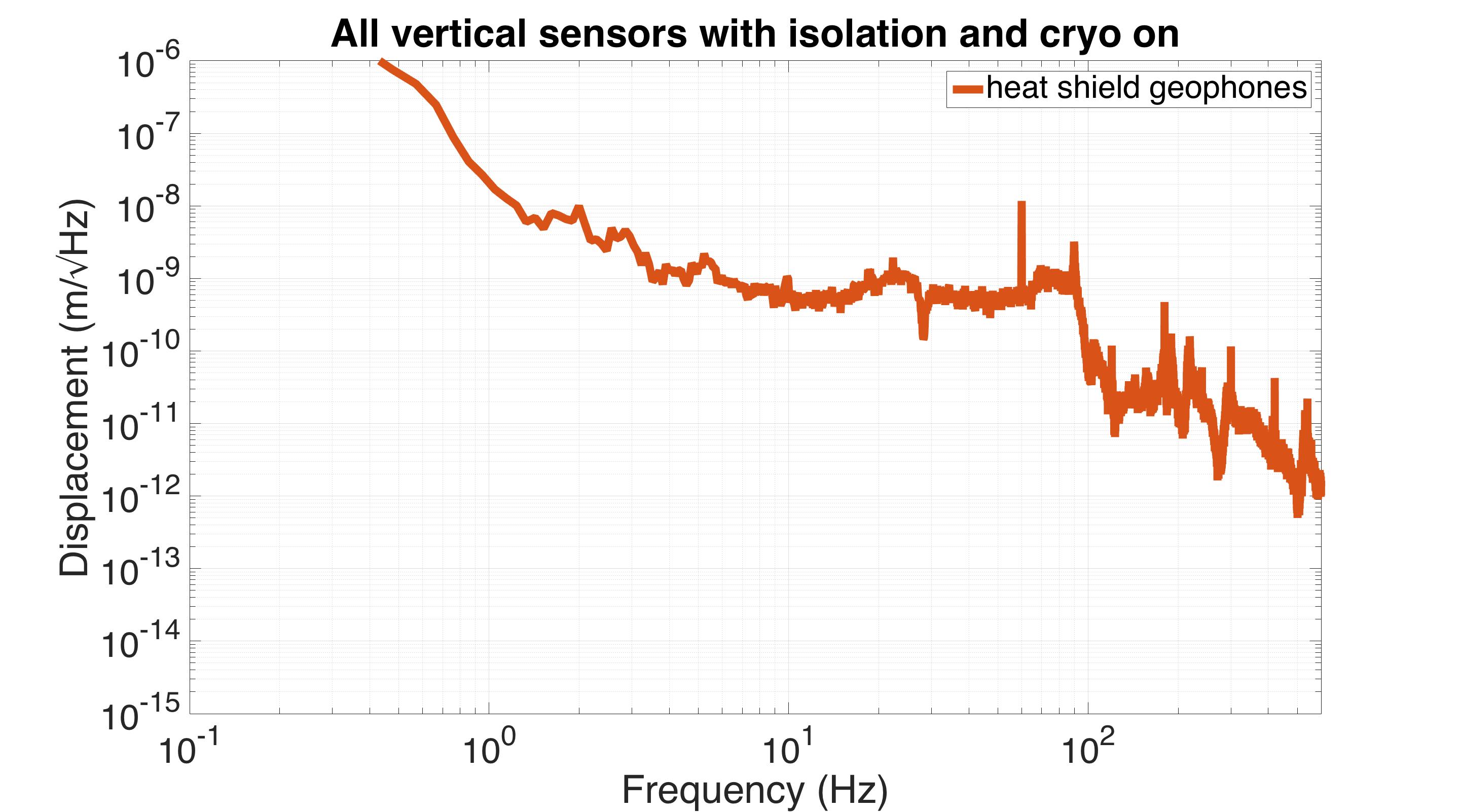 20
[Speaker Notes: Going back to the heat shield noise, this is the same curve we saw a moment ago with the control on. To get an idea of what contributes to this performance, we can compare it to the ISI motion.]
Optics
Table
Heat Shield
Geophones
Geophones
displacement
sensors
Controller
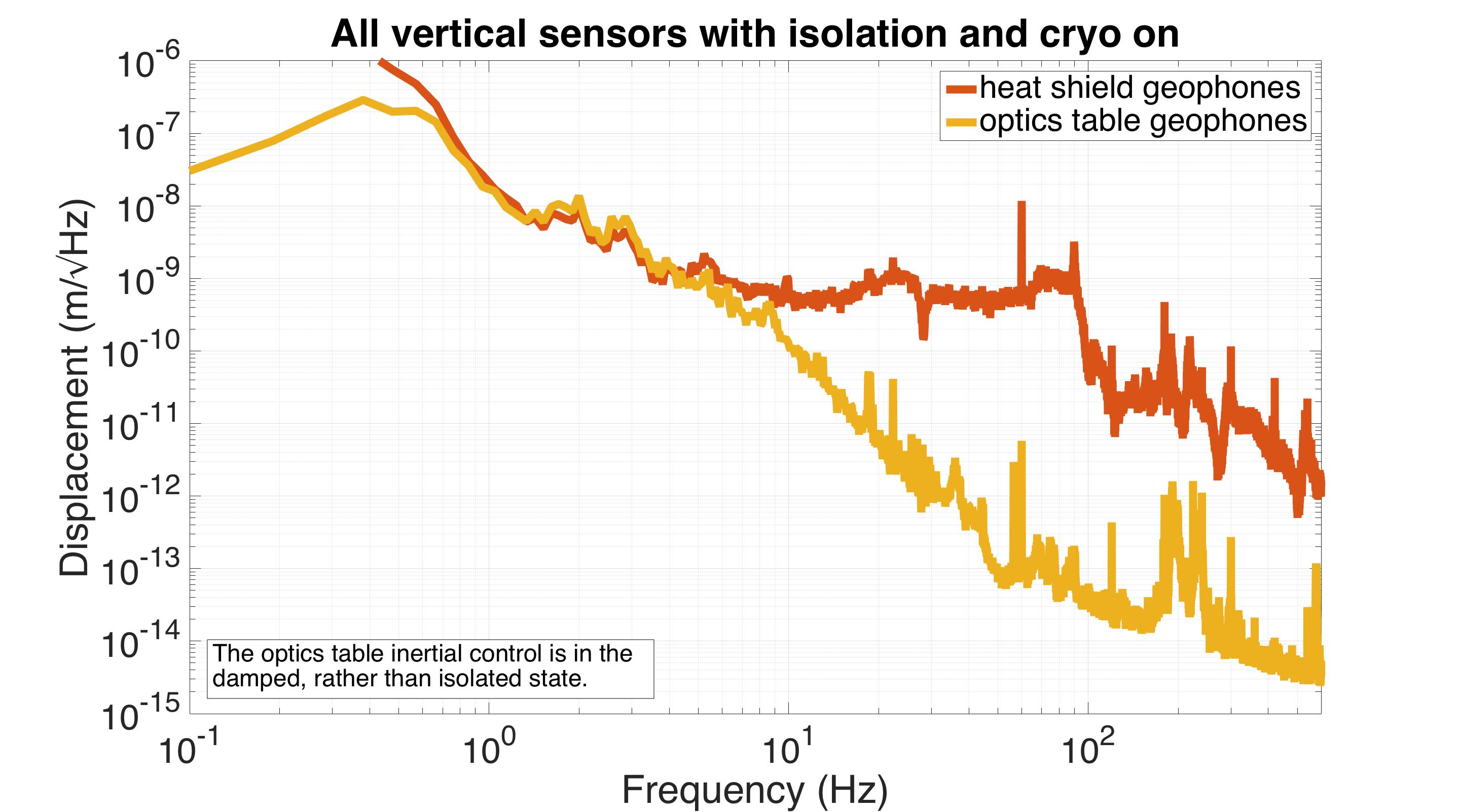 21
[Speaker Notes: The low frequencies match well, which is what we’re trying to achieve with the control.]
Optics
Table
Heat Shield
Geophones
Geophones
displacement
sensors
Controller
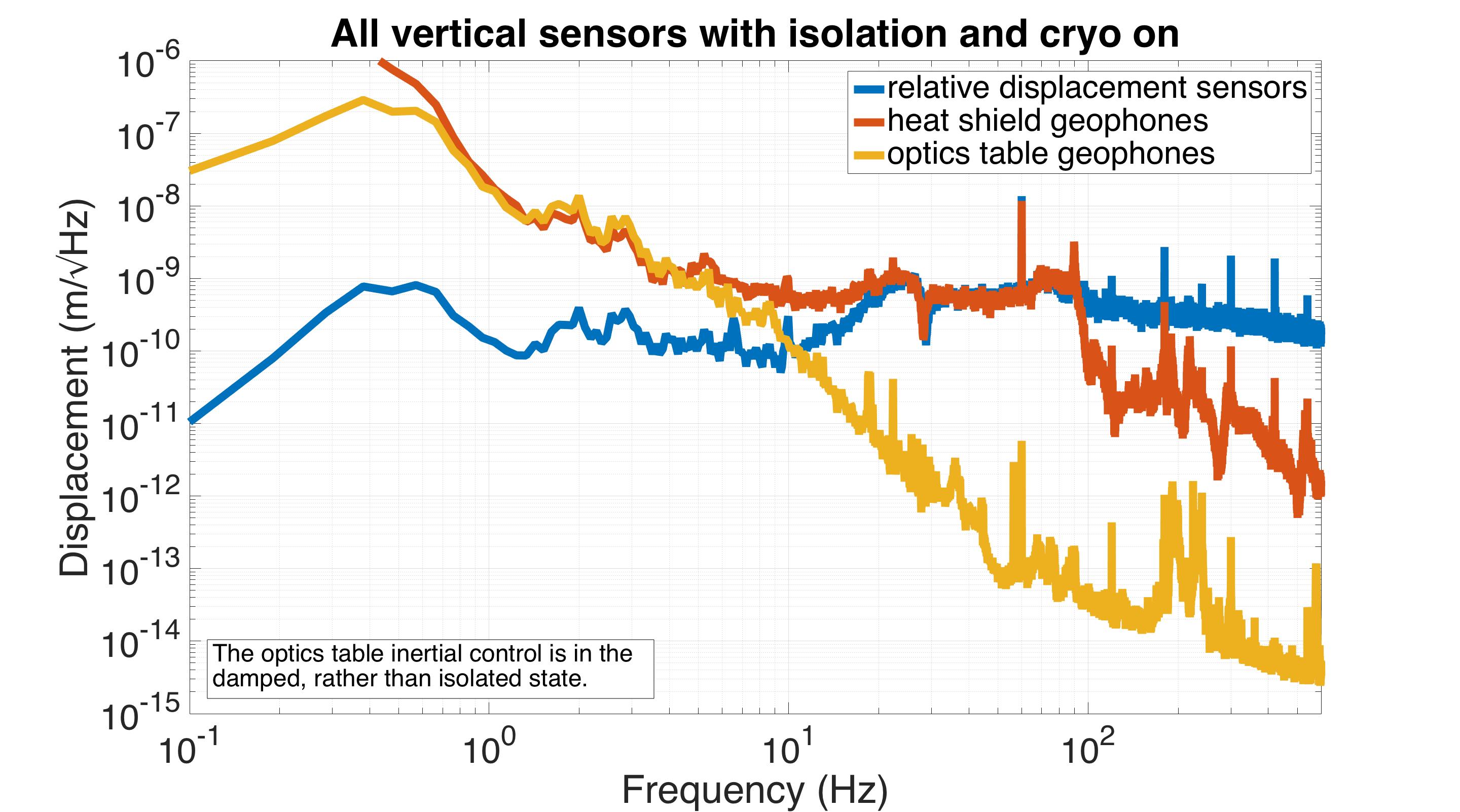 22
[Speaker Notes: The high frequencies follow the displacement sensors.]
Optics
Table
Heat Shield
Geophones
Geophones
displacement
sensors
Controller
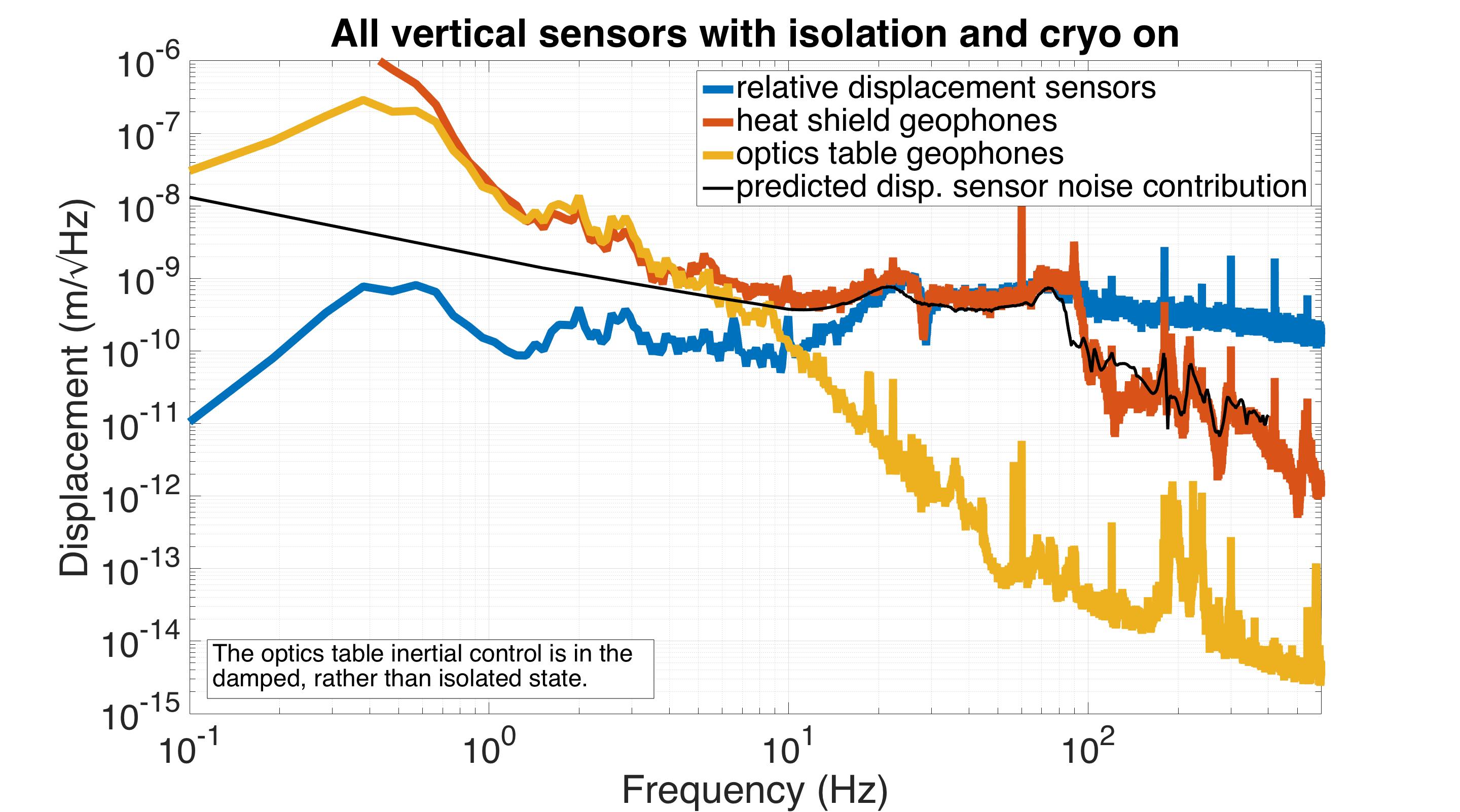 23
[Speaker Notes: Which, if we look closer, is coming all from sensor noise. So if we had better sensors, we could do better. To see if we need to do better, we can take this performance data]
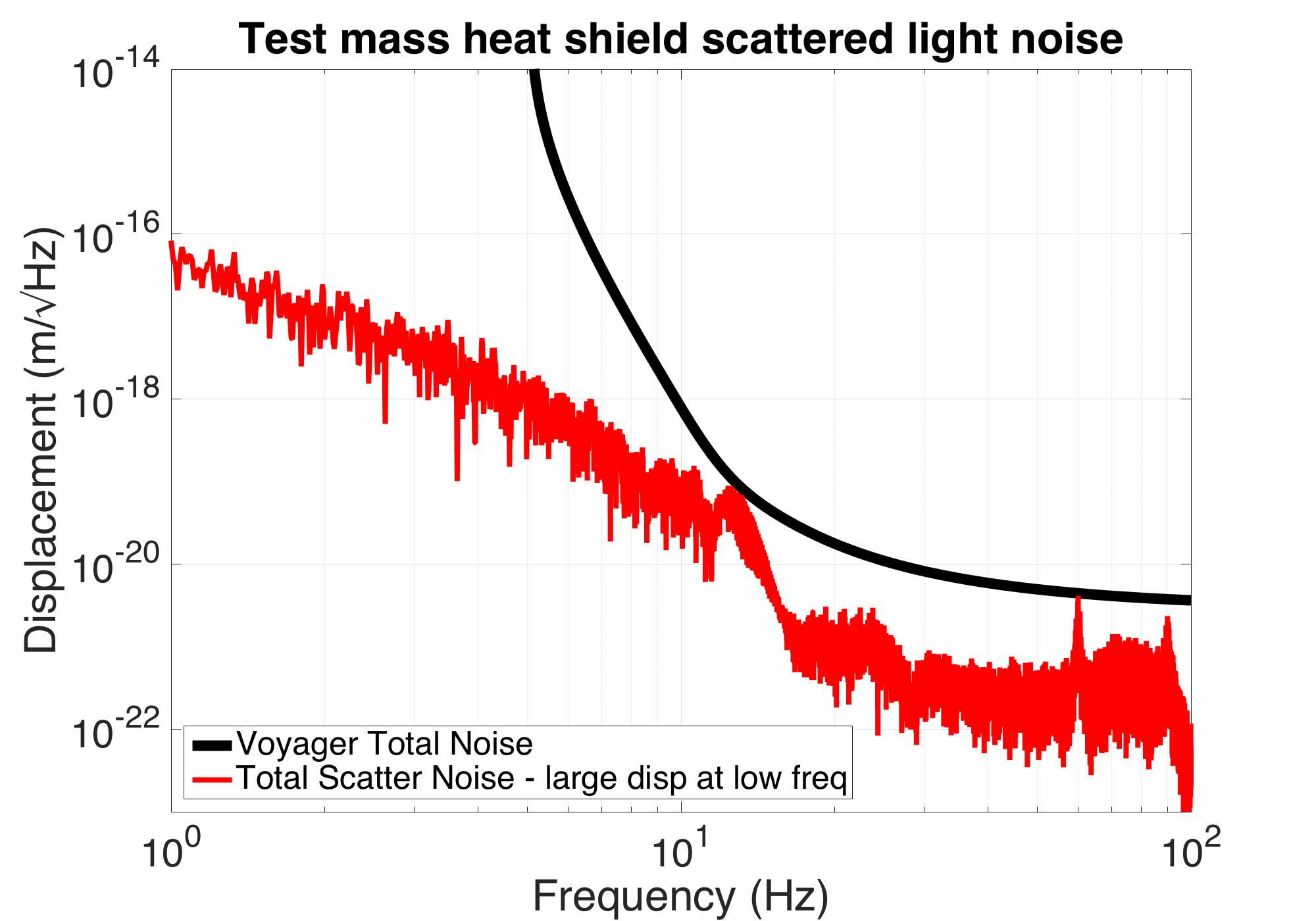 simulation
24
[Speaker Notes: and simulate the scattered light noise it would contribute to a LIGO Voyager interferometer. Here the black curve is the Voyager noise model, red is the simulated scattered light noise based on the previous data. You can see that it’s not too bad. It’s pretty much below at all frequencies except maybe that feature right at 15 Hz. And in fact, you can turn off the heat’s control, and you pretty much get the same thing.]
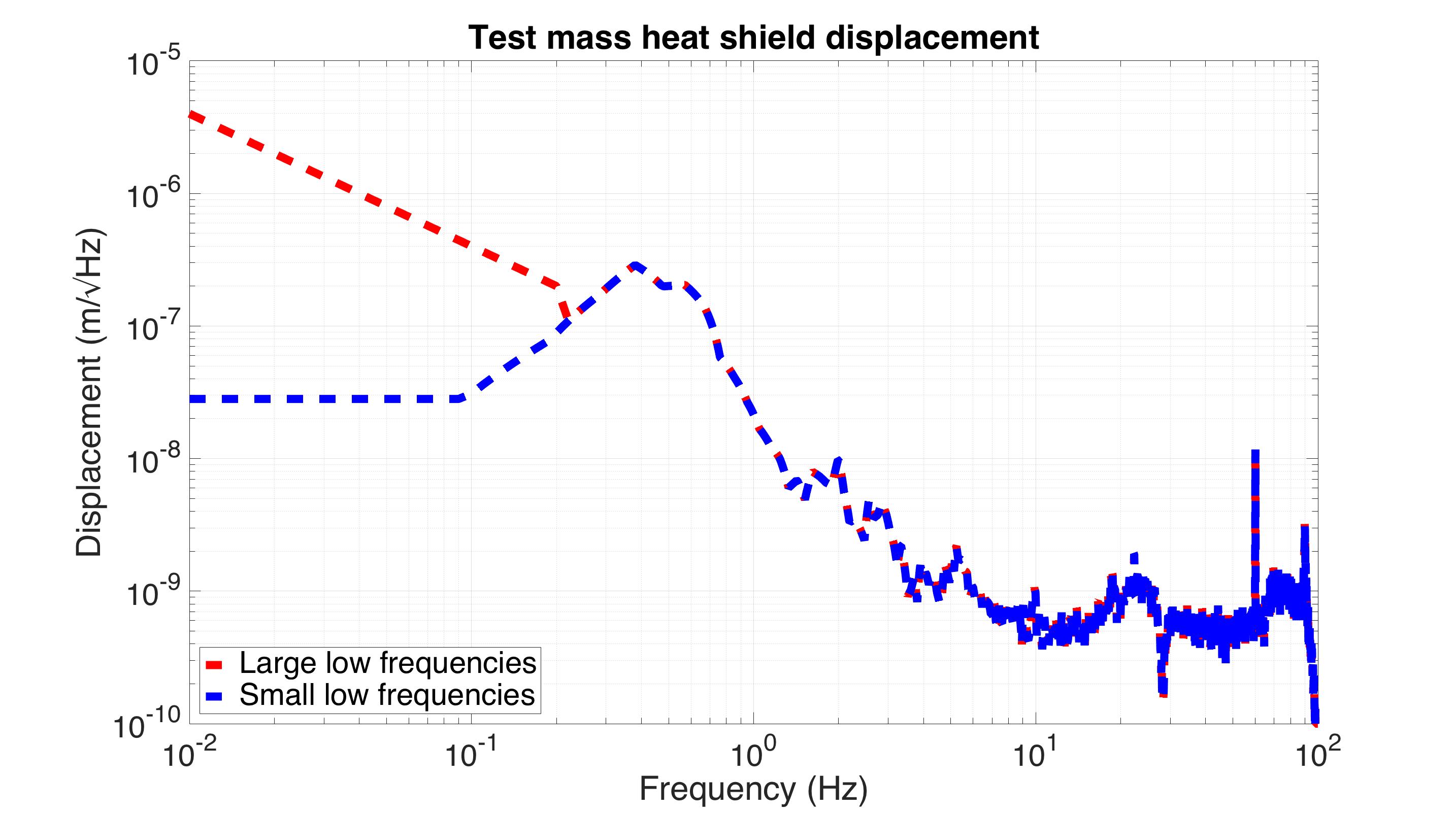 simulation
25
[Speaker Notes: To get an idea of where that 15 Hz feature comes from, I took the measured heat shield data, in red, and just reduced it’s low frequencies down to the blue curve.]
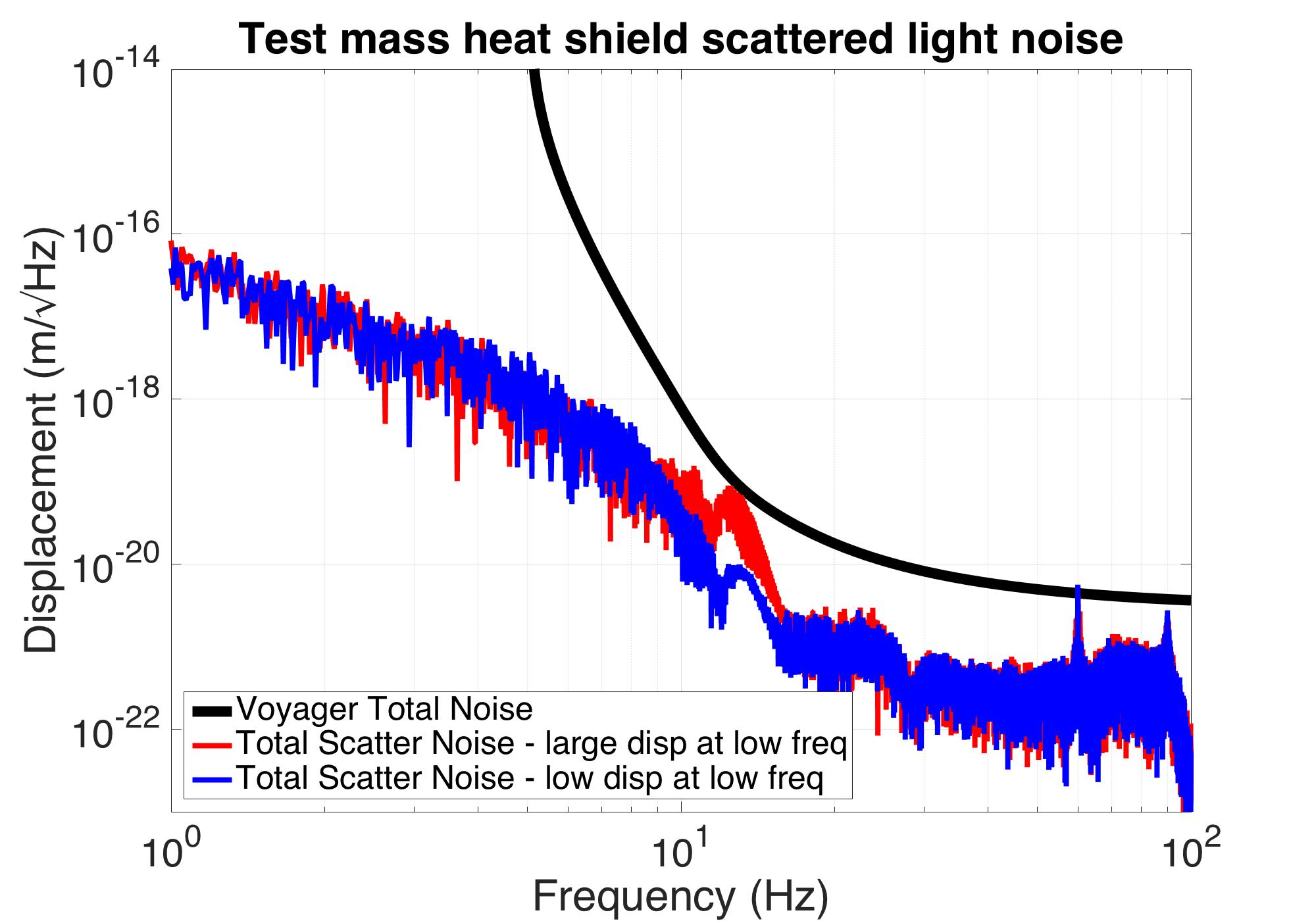 simulation
26
[Speaker Notes: And then that 15 Hz feature goes away. So this suggests, in this setup, if we want to improve the performance, we only need some active isolation at low frequencies. Around the microseism and below.]
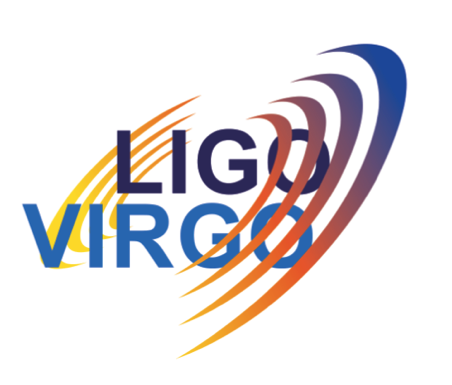 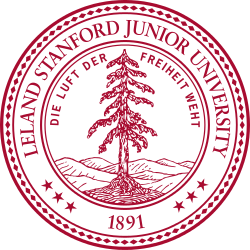 Cool Down Data
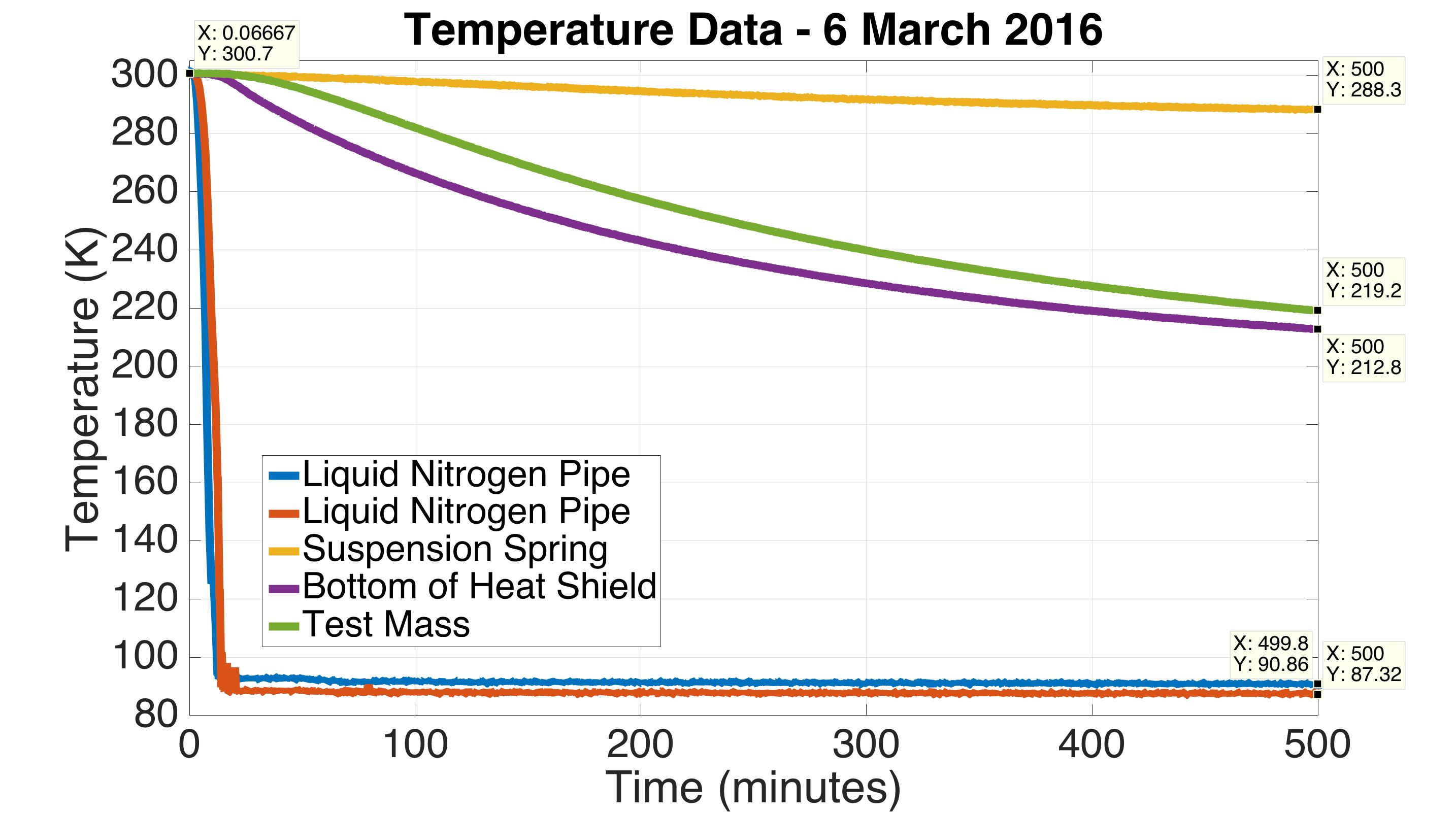 Khuri-Yakub
27
[Speaker Notes: The final part of this presentation shows the thermal response of the shield. This data is from the first very first test we did just a week ago. Red and blue show the temperature of the liquid nitrogen pipes. Purple is the heat shield and green is the test mass. Yellow is the blade spring the test mass hangs from. So you can see the test mass follows the heat shield pretty well, which is good. It suggests the shield is doing a good job of being a shield. However it only got down to about 213 K. You can extrapolate with an exponential fit that it would eventually bottom out at 205 K. But we need it to go all the way to 80 K. Also, the suspension spring has dropped 12 degrees, which is quite bad for suspension alignment.]
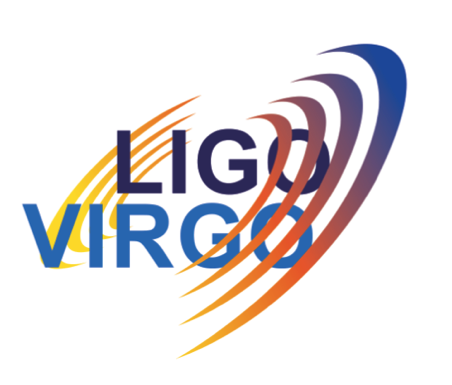 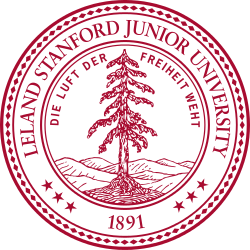 Cool Down Analysis
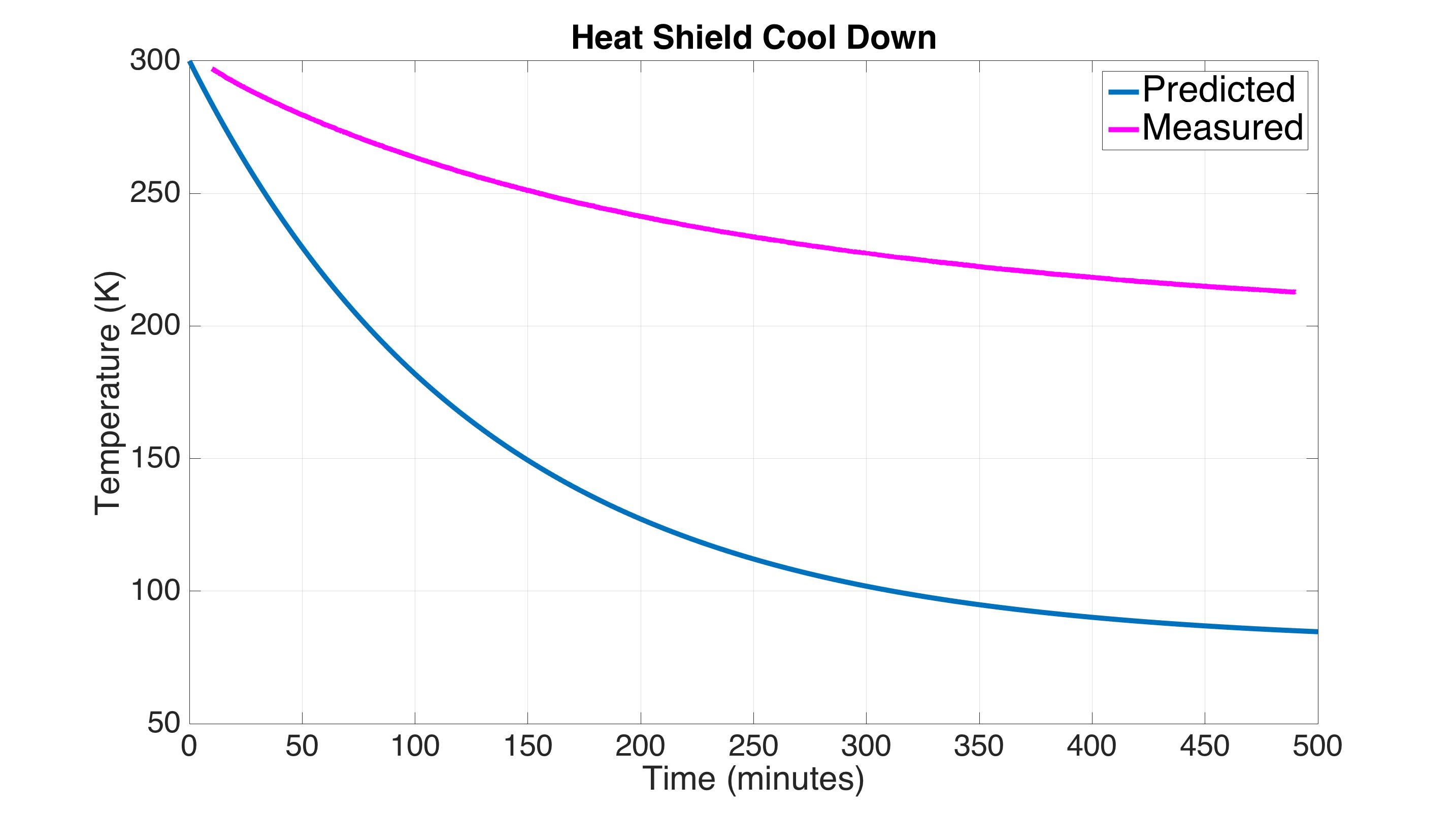 28
[Speaker Notes: To get an idea of what is happening, you can simulate how what it would look like if there were no heat leaks, and if the thermal conductivity through the copper braids was ideal. This is what is shown in the blue curve. Purple is the measurement from the previous slide. By fitting an exponential to the measurement and comparing these two, you can estimate that the braid conductivity is only about 60% of what it could be, and the heat leak is about 85 W.]
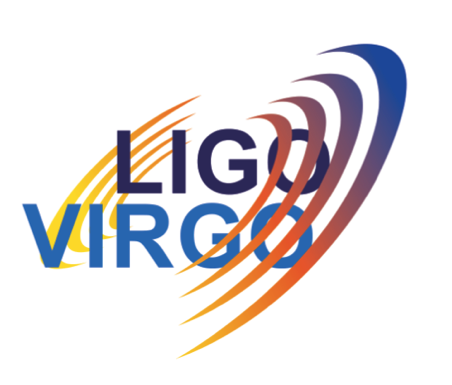 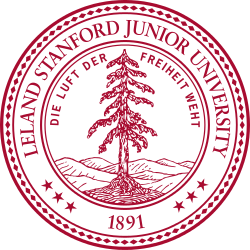 Cool Down Analysis
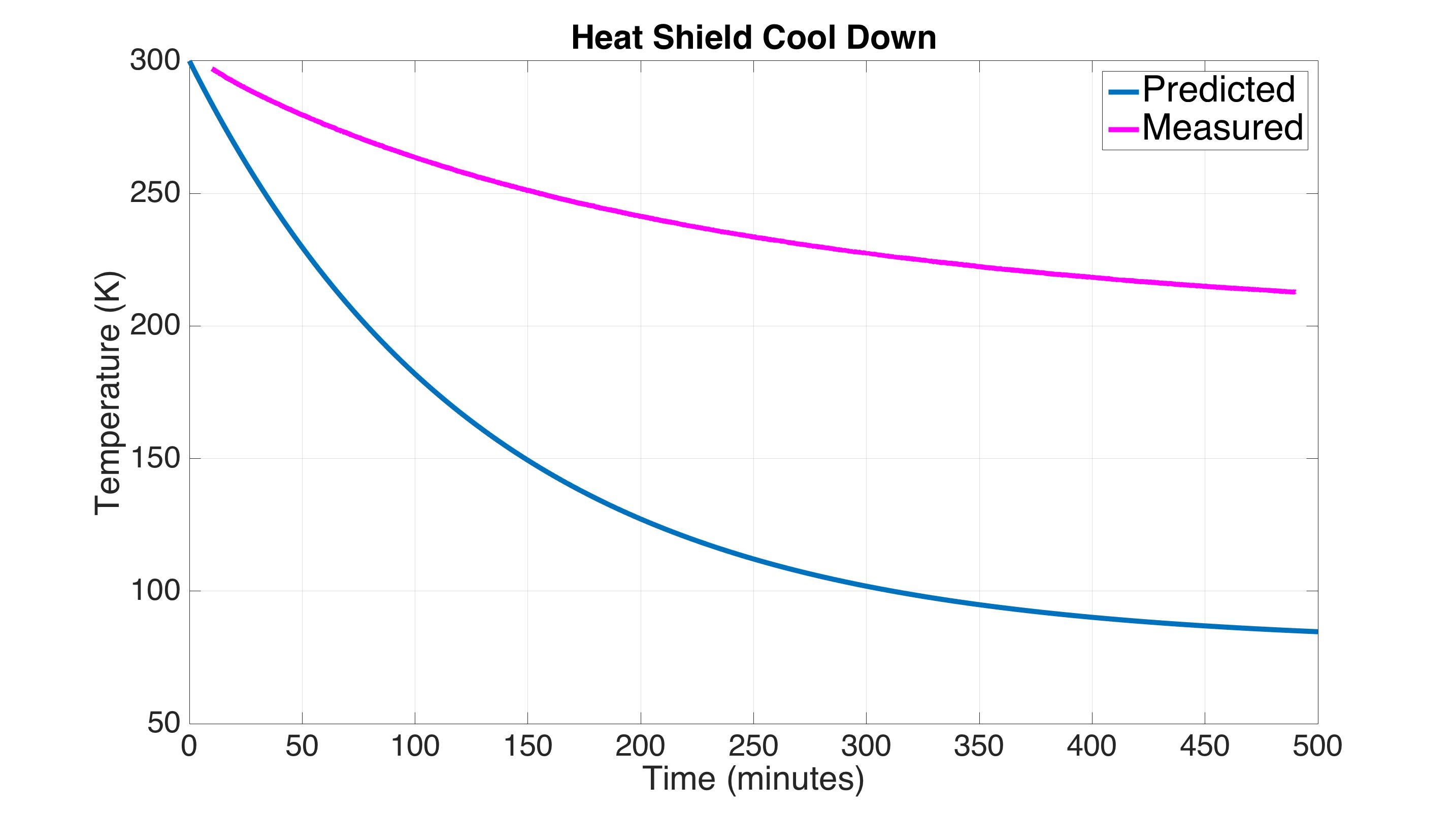 0.1 torr N2 exchange gas
Estimated conductivity of braids is 60% of the ideal value
Estimated heat load on shield is 85 W (150 W net incident radiation)
29
[Speaker Notes: Some of this could be because we have 0.1 torr N2 exchange gas in the chamber, in order to help the cool down of the test mass. Maybe its transferring heat from the warm parts of the chamber.]
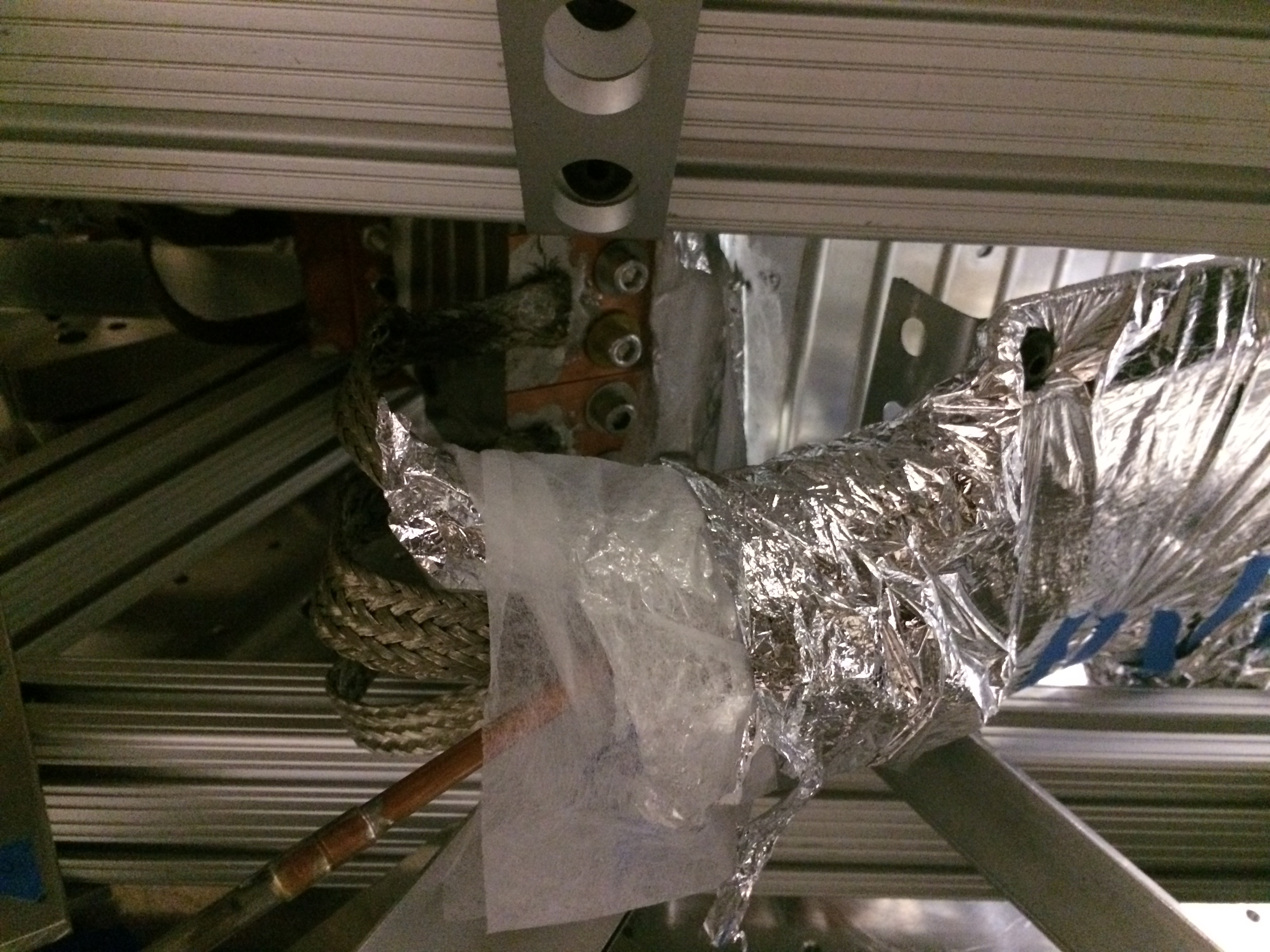 Cold plate
Heat shield
Copper braids
Nitrogen pipe
30
[Speaker Notes: It could also be the connection of the braids to the shield. Here is a photo showing the liquid nitrogen pipe, with the copper braids bolted onto the shield. Bolted joints are known to be problematic for heat transfer. We simply chose them because they’re easy to install, and easy to remove.]
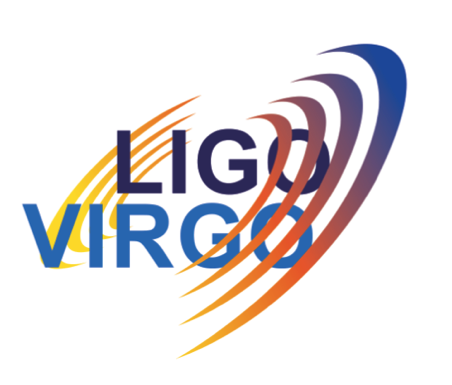 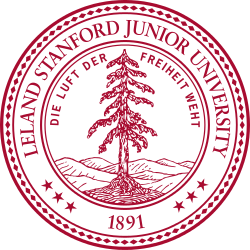 Cool Down Data
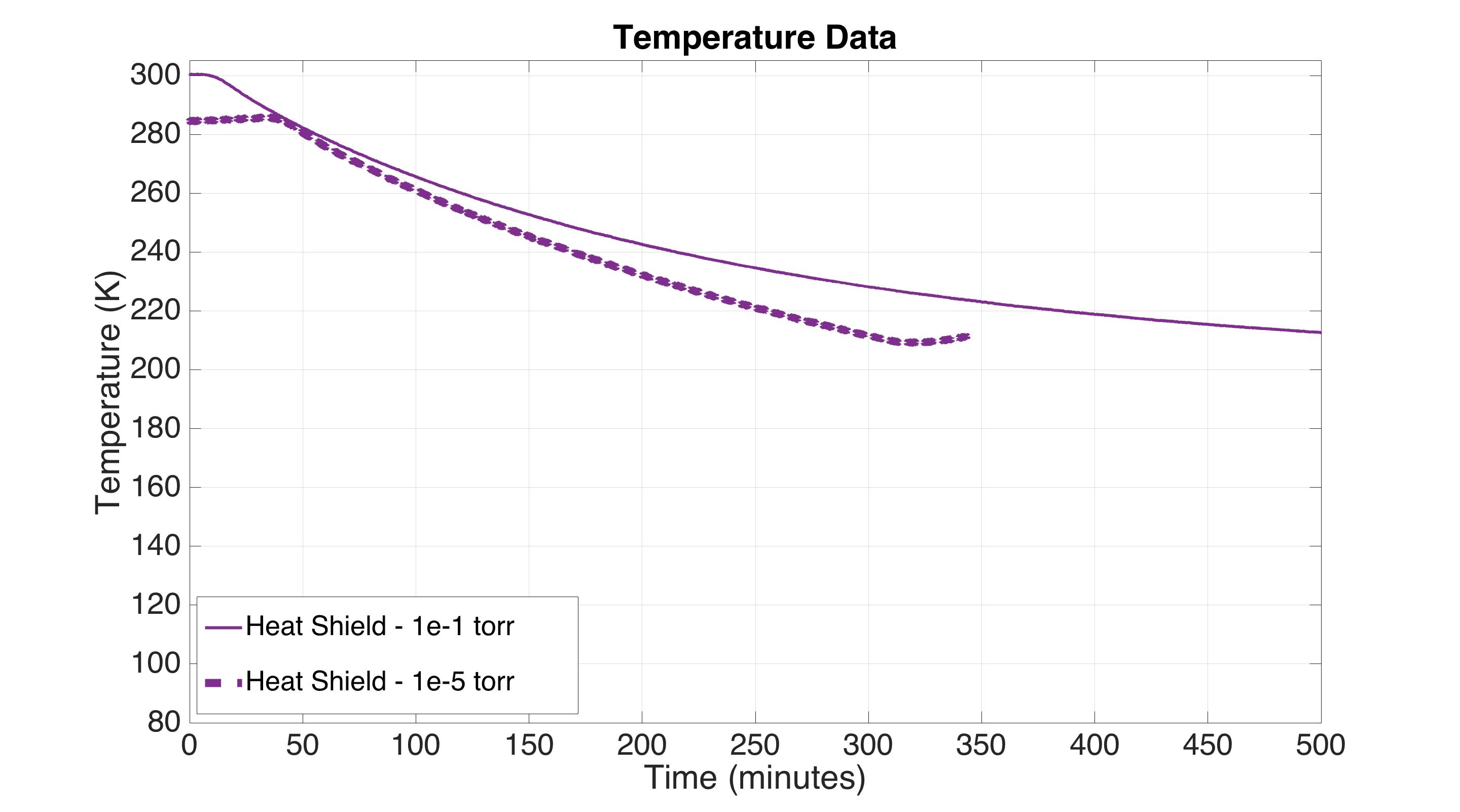 31
[Speaker Notes: So I repeated the test at 10^-5 torr, shown by the dashed line, instead of 10^-1, shown by the solid line. I ran out of liquid nitrogen a few hours in, but you can see the heat shield was coming down faster this time.]
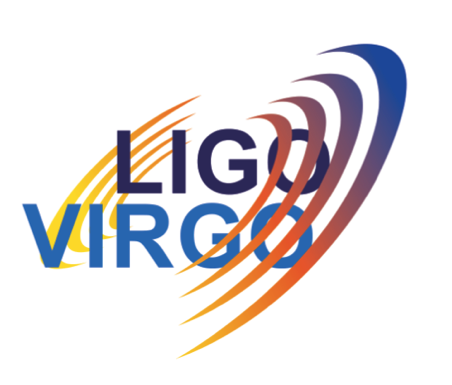 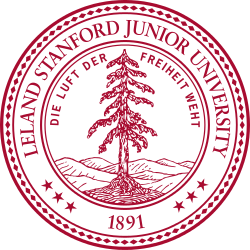 Cool Down Data
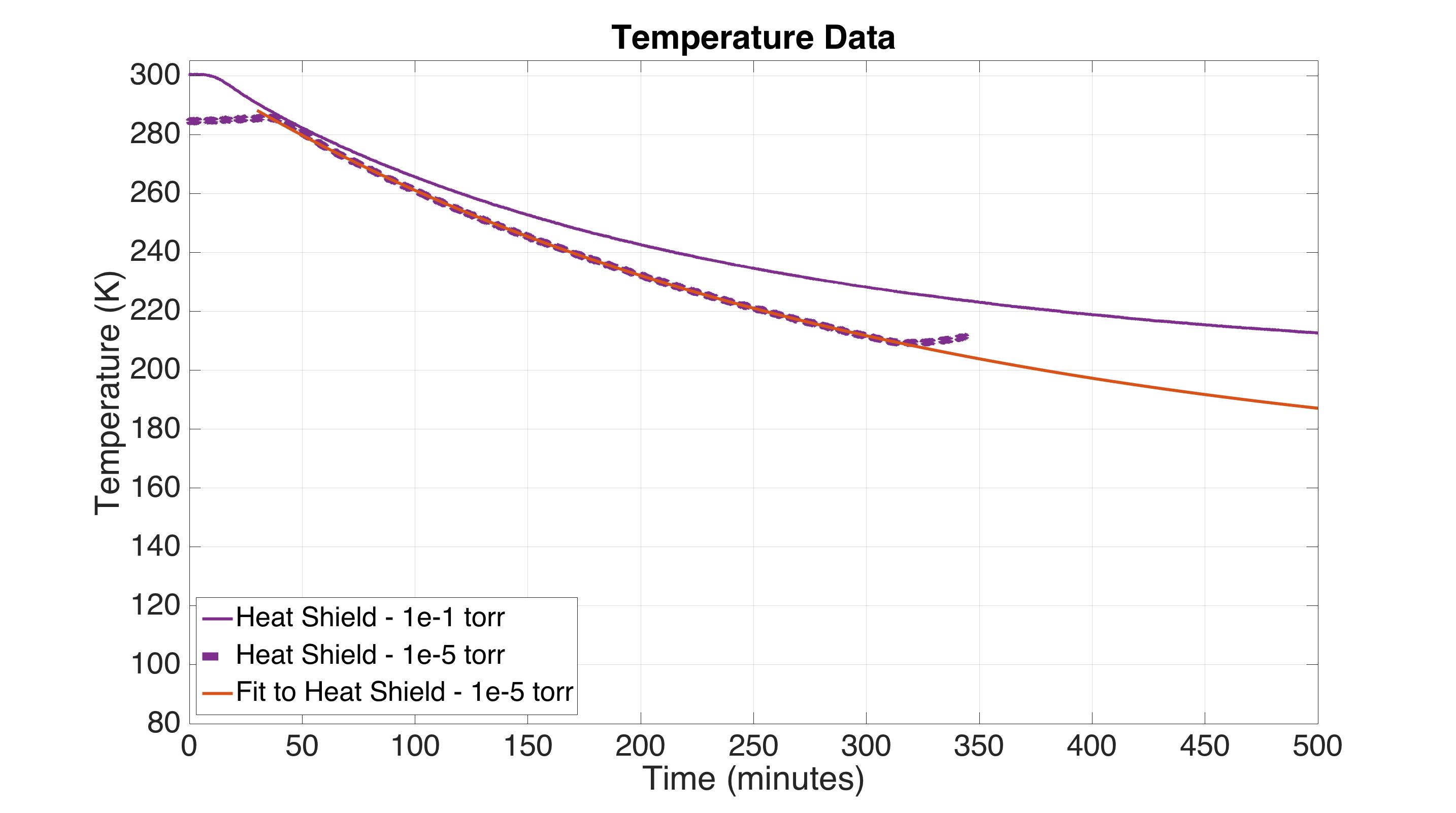 32
[Speaker Notes: Then, like before you can fit an exponential to the heat shield measurement, and predict that it would bottom out at about 160 K, which is 40 degrees better than before.]
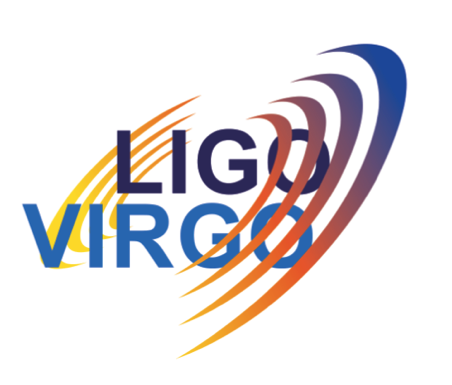 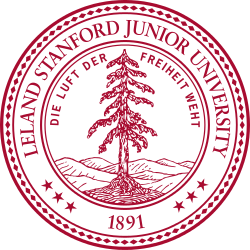 Cool Down Data
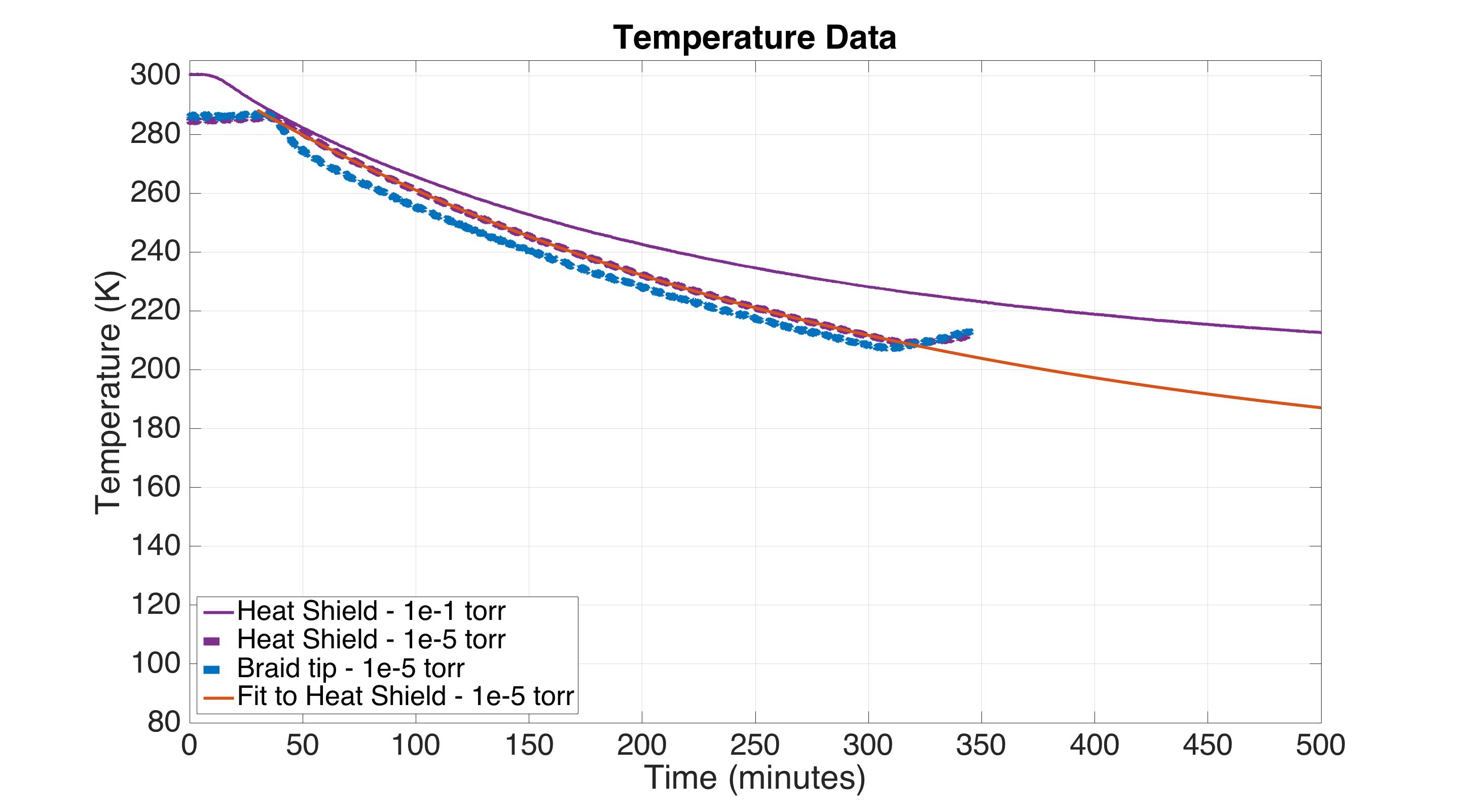 33
[Speaker Notes: We also moved one of the temperate sensors to the end of the braid right at the heat shield to see if the bolted joint was contributing a lot of thermal resistance. It turns out it’s not so bad, the temperature is within a few degrees of the shield itself.]
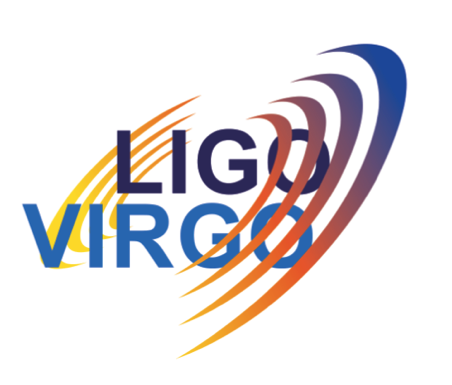 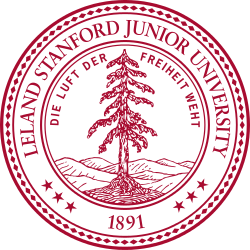 Cool Down Data
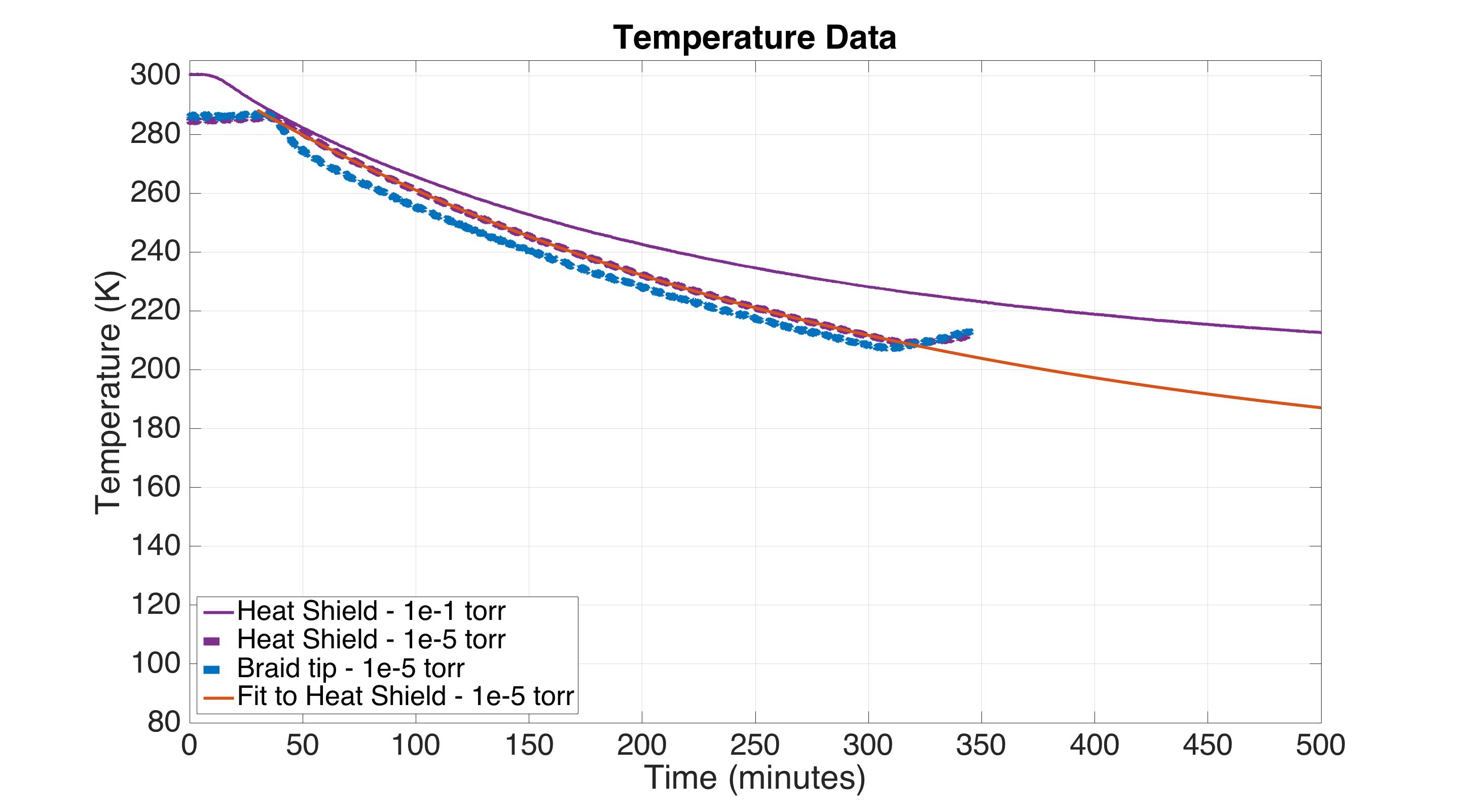 With less exchange gas
Estimated thermal conductivity falls from 60% to 45%
Estimated heat load falls from 85 W to 40 W
34
[Speaker Notes: We can estimate from this that the heat load has fallen from 85 W to 40 W. Also, the conductivity has fallen a bit, likely because exchange gas helps the conductivity of bolted joints. But overall there is a net win. However, we still have some work to do before we reach 80 K.]
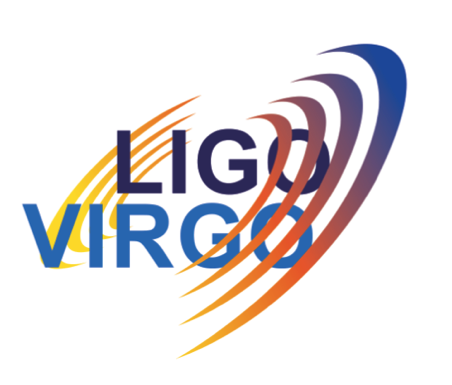 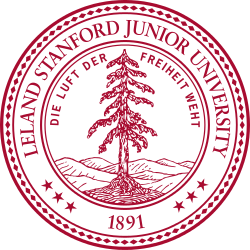 Cool Down Data
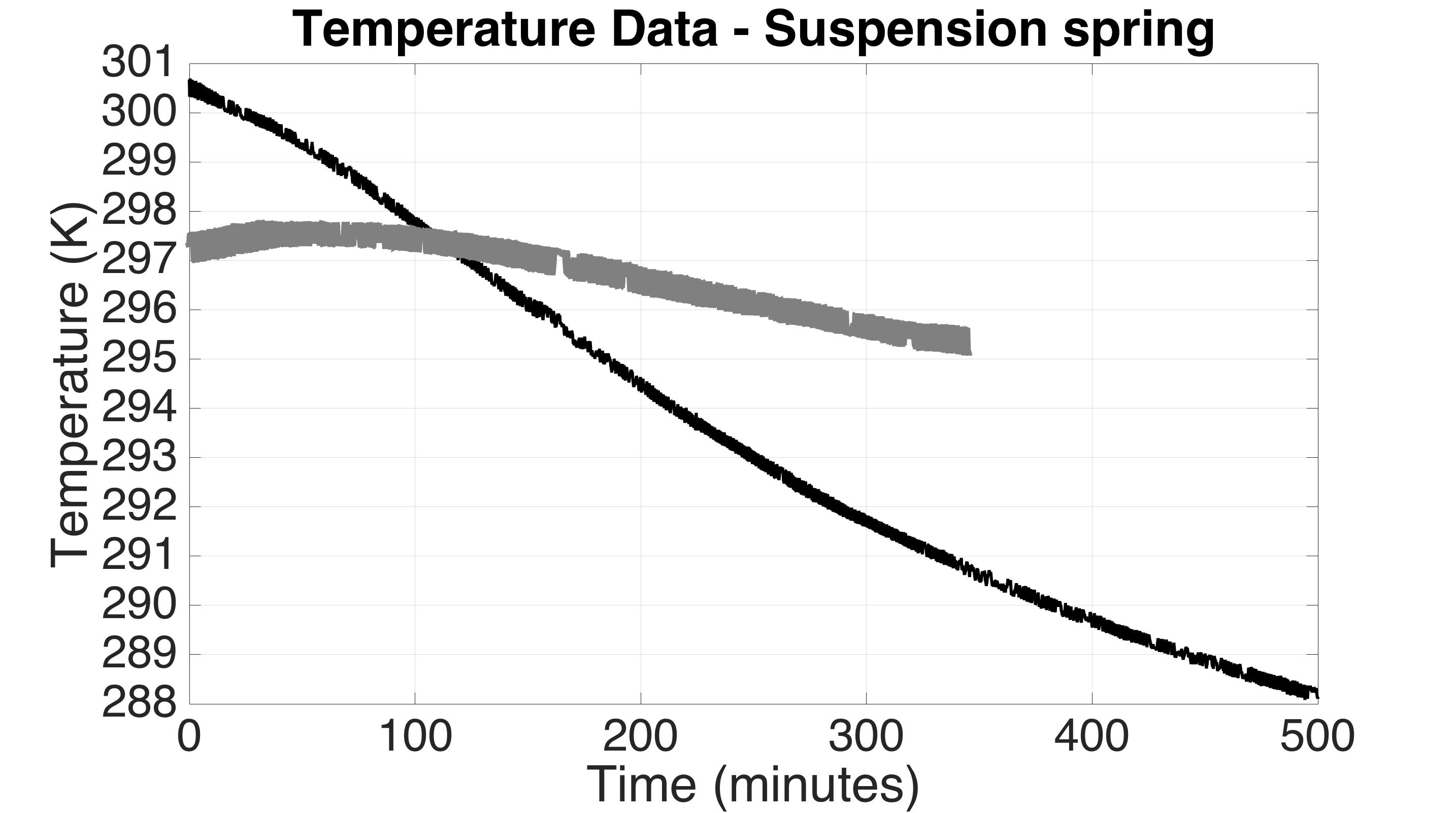 Blade spring at 10-5 torr
Blade spring at 10-1 torr
35
[Speaker Notes: Also, improved by removing the exchange gas, is the suspension spring. It still started dropping in temperature, but now nearly as fast as before.]
Conclusions
Learning a lot about how to cool a test mass in a LIGO compatible way.
Still more work to do.
Vibration from the liquid nitrogen is not so bad. These measurements suggest
Maybe only need control at low frequencies
Or, we could be a lot more aggressive with the cryogenics.
Might want to heat the blade springs
36
Questions?
37
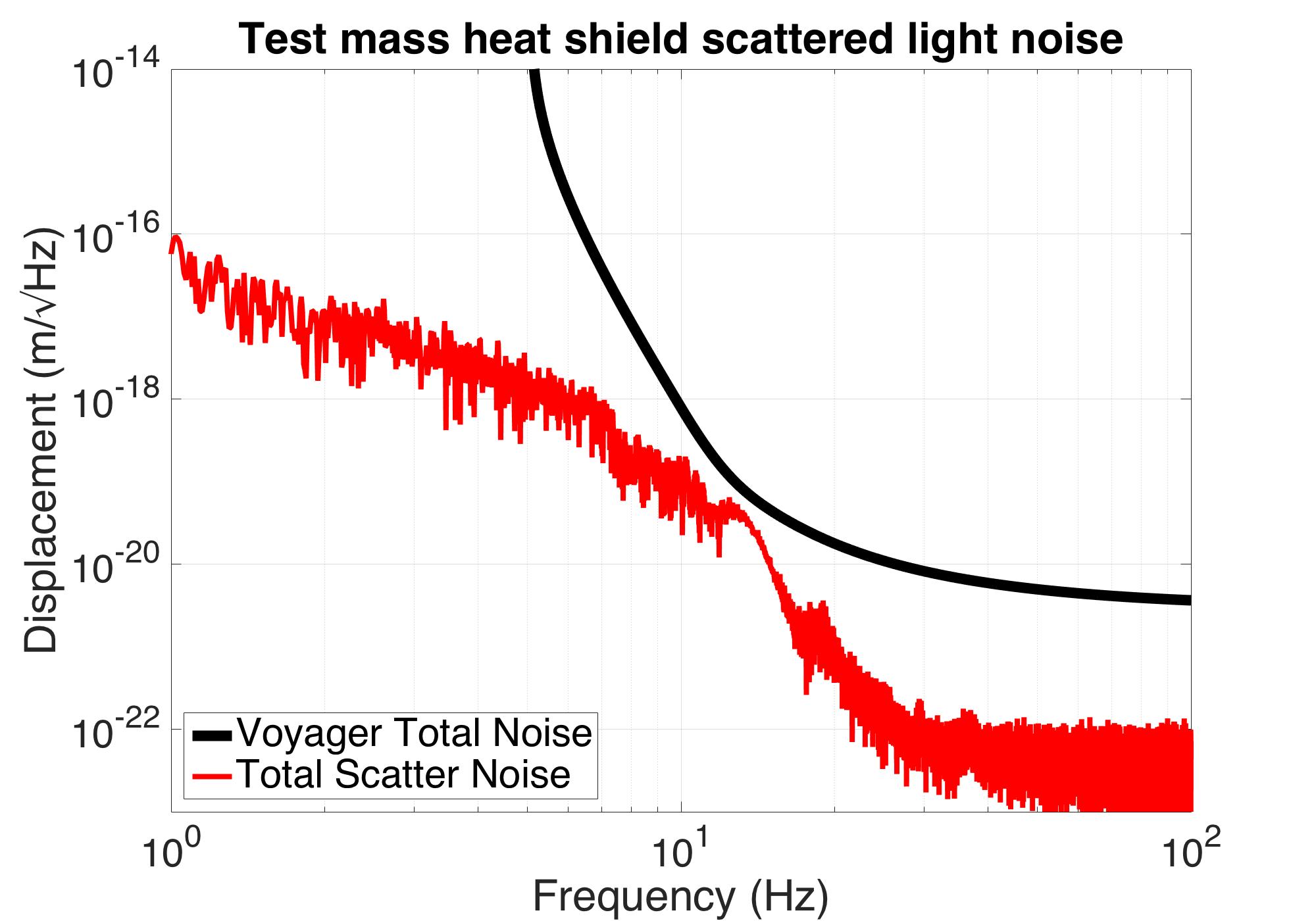 simulation – no isolation control
38
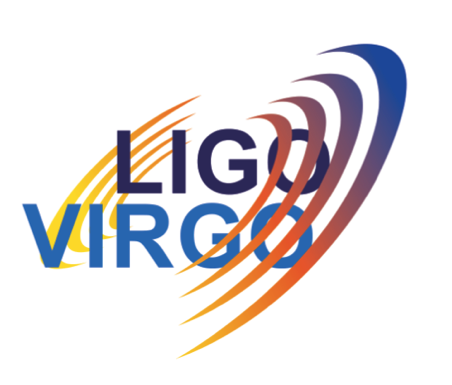 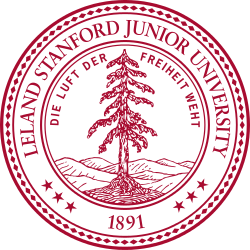 Cool Down Data
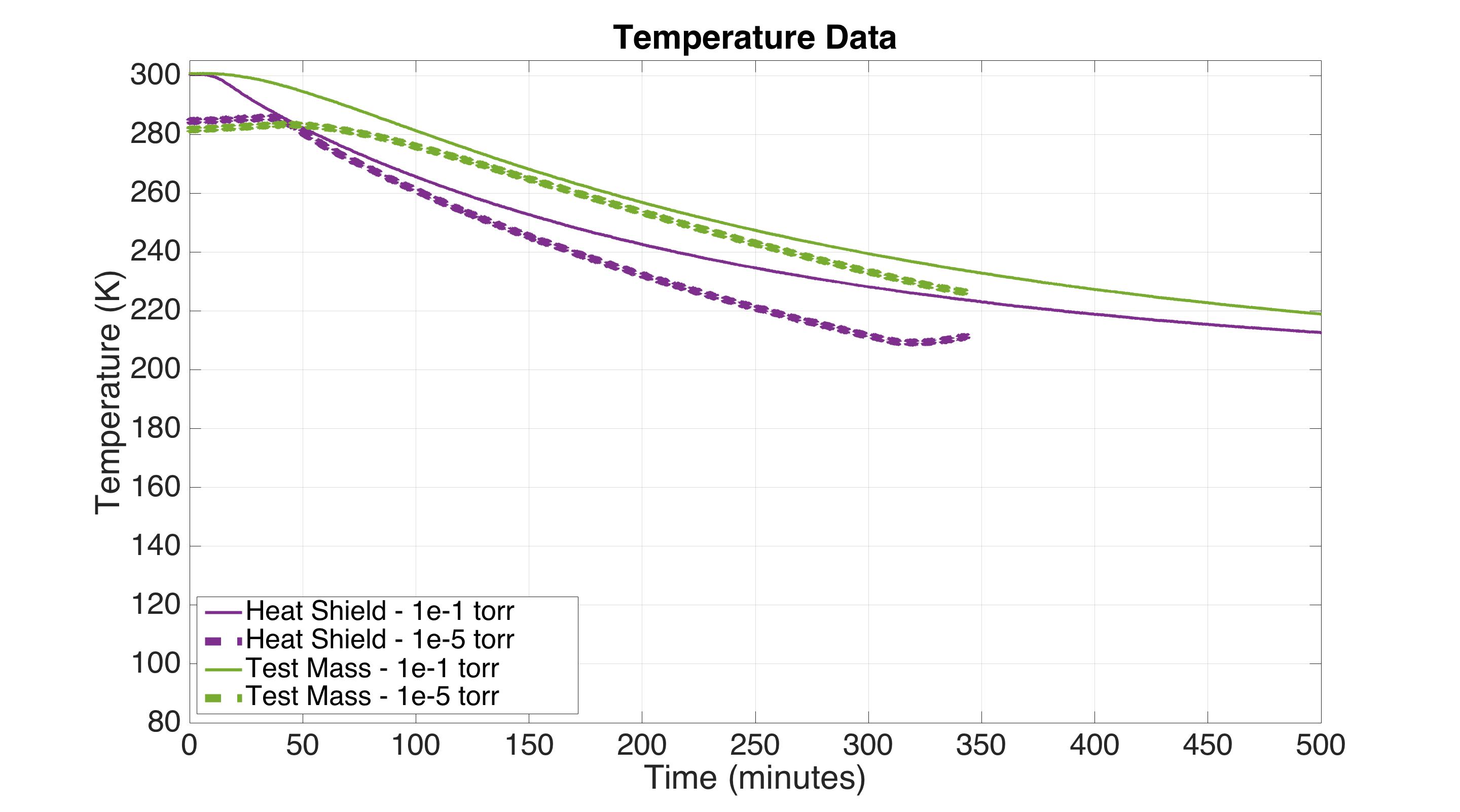 39
Geometry of heat shields in scattered light simulation
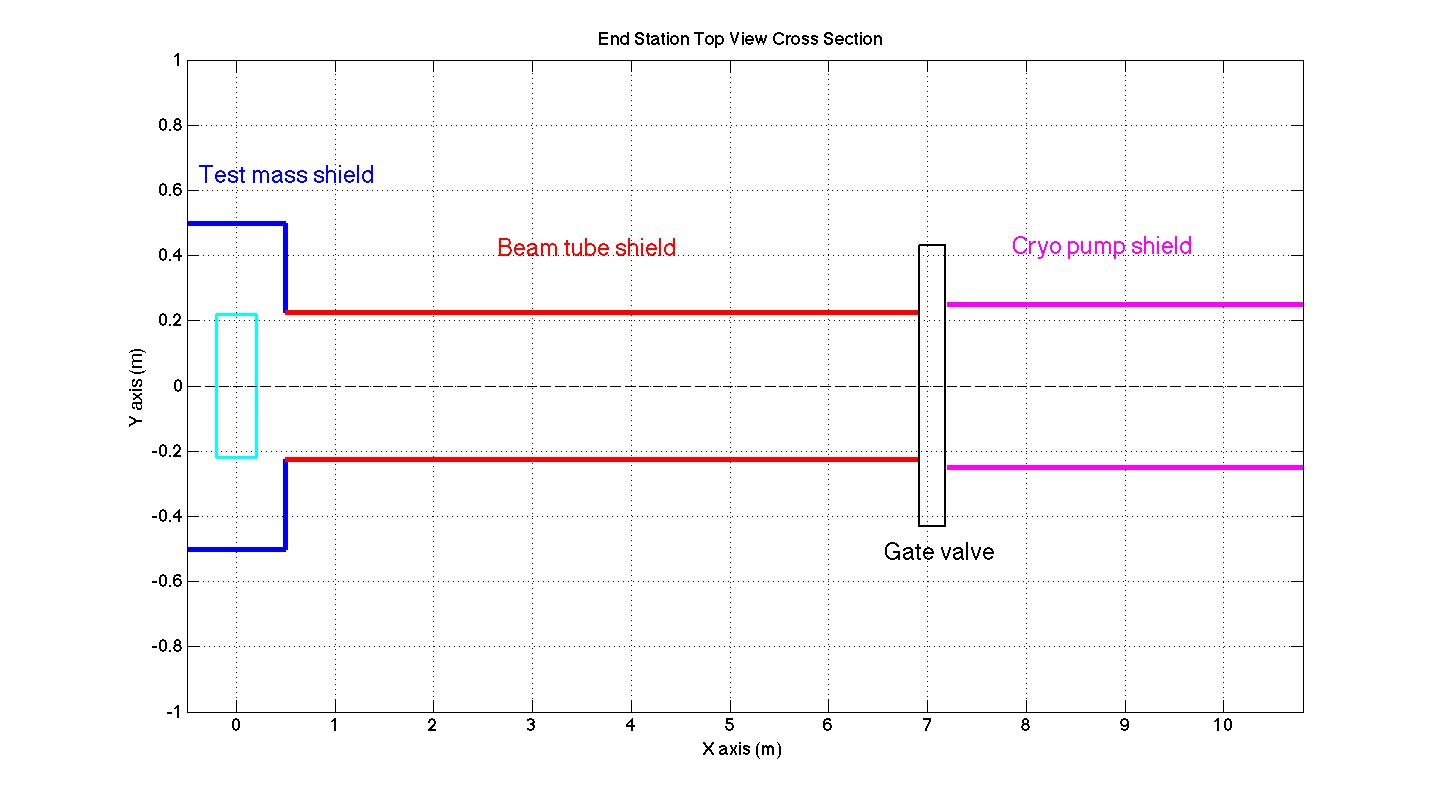 40
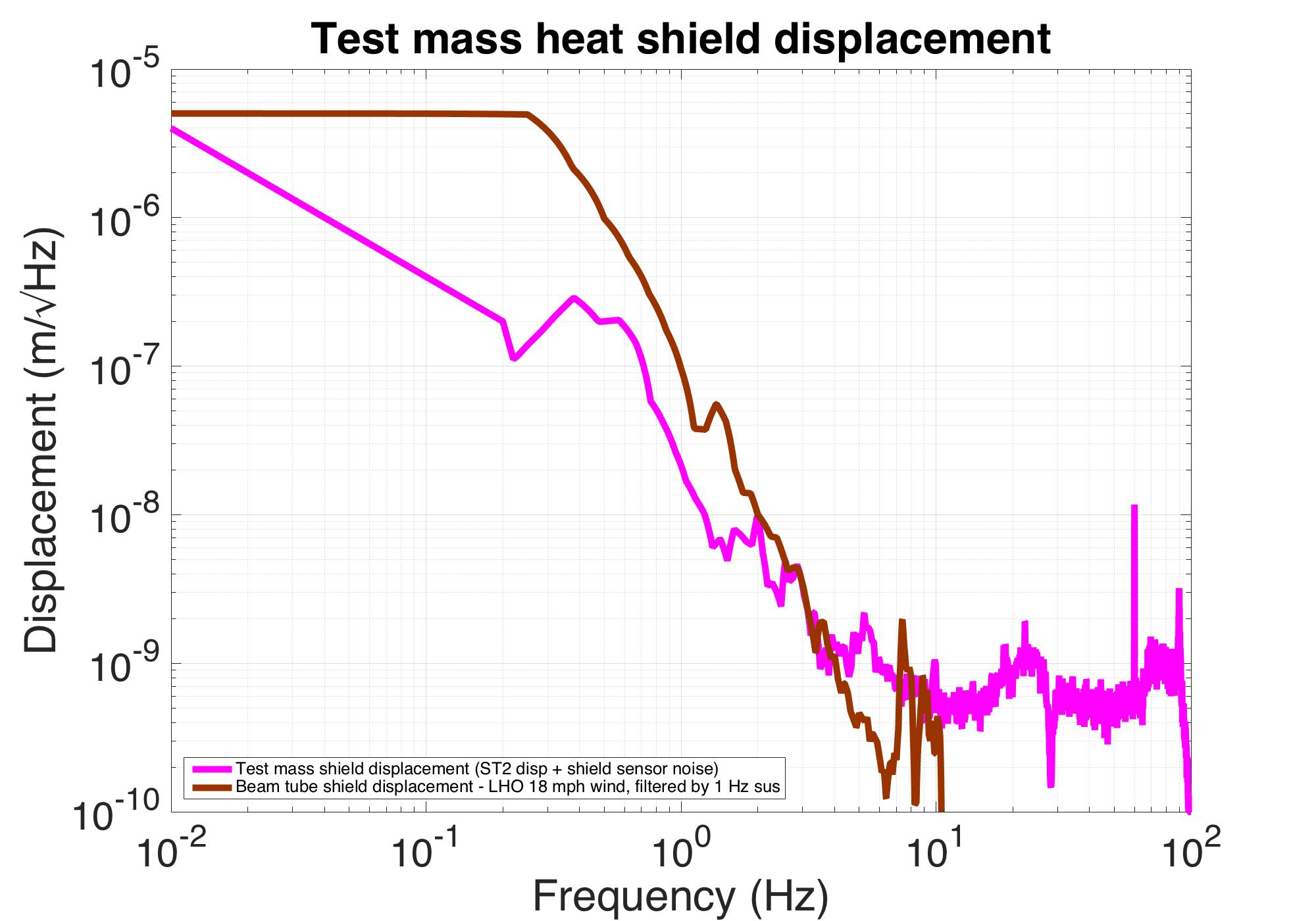 41
KAGRA Layout
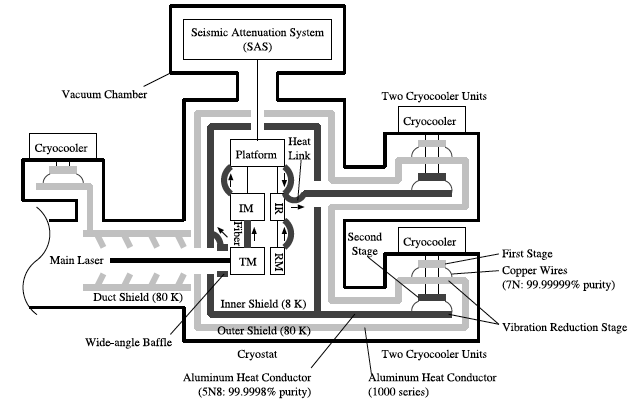 42
CQG 31 (2014) 224003 – Progress on the cryogenic system fir the KAGRA cryogenic interferometric gravitational wave telescope
Optics
Table
Heat Shield
relative
displacement sensor
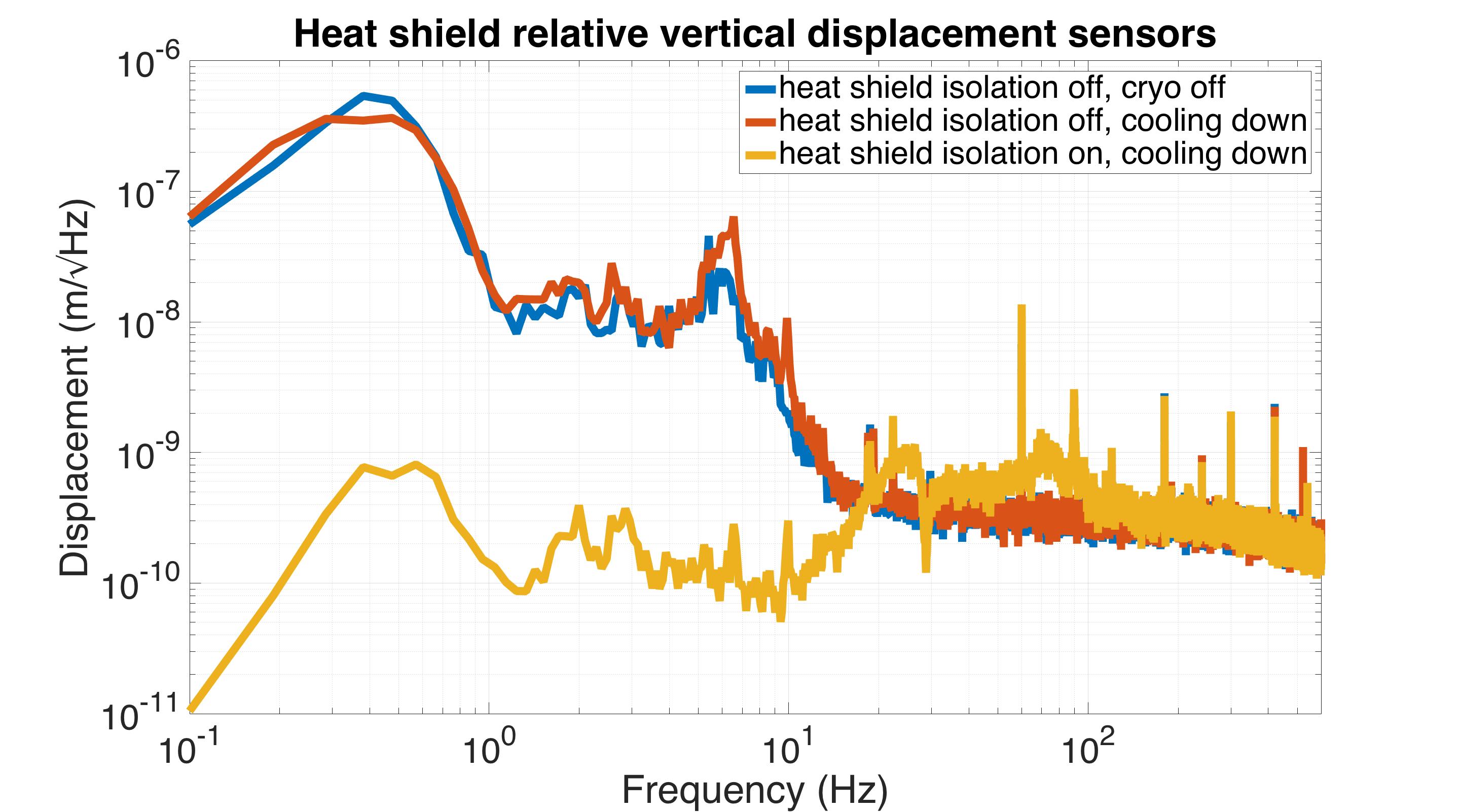 43
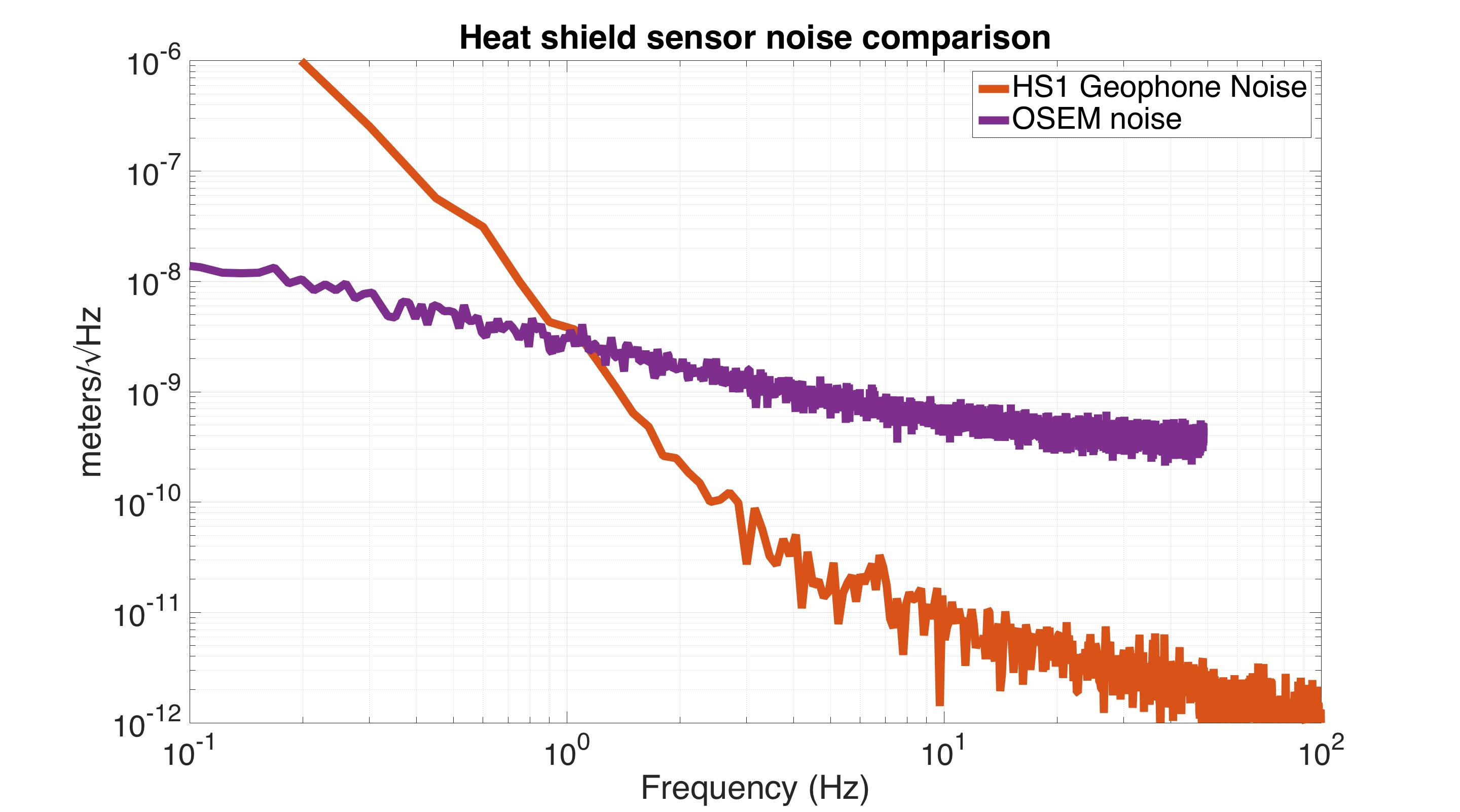 44
Test mass inside heat shield
Heat shield 80 K
Holes for suspension wires
Cold link for initial cool down
Test mass 124 K
45
Cu brackets for Cu braids between heat shield and stage 0 cold plates
46
Aluminum low emissivity plates (ribs boost vibrational frequencies)
47
Flexible stainless strips attach the heat shield to its (warm) suspended stage
48
suspension top mass
suspension spring
49
Vertical suspension OSEMs
Suspension spring mounted to vertical translation stage
The OSEMs monitor vertical drift of the suspension due to temperature changes in the spring
The translation stage engages the test mass with the cold link for the initial cool down
50
The complete heat shield stage
Geophones
OSEM flag post

Actuator magnets
51
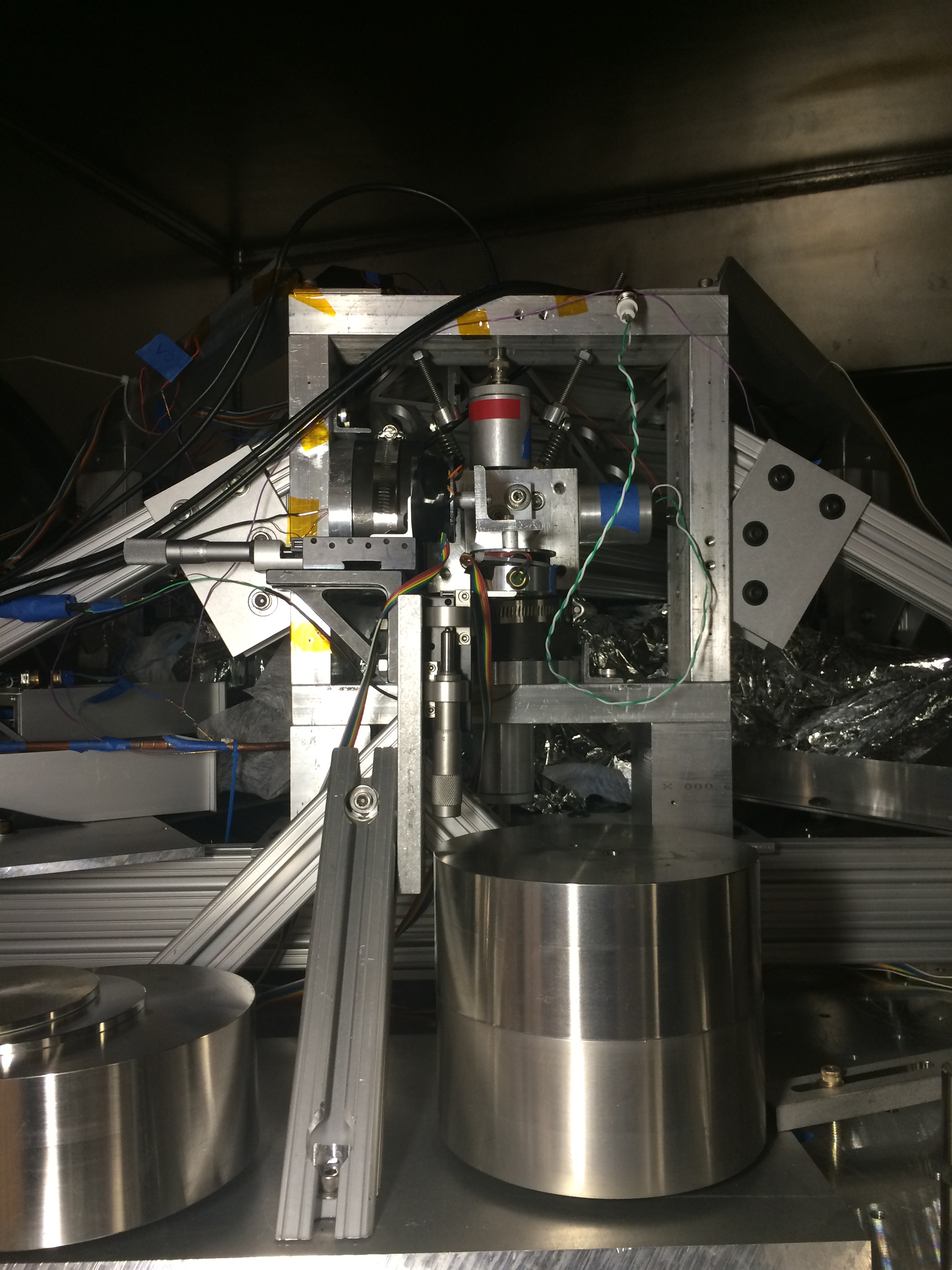 Suspended heat shield platform
Actuator
HS1 geophone
OSEM
stage 0
ISI stage 2
52
Suspended heat shield stage over Stanford ISI
53
2 stage HAM-like ISI
Stage 2
Stage 1
Stage 0
54
ISI with stage 0 mounting structure for heat shield over stage 2
Mounting Structure
Stage 2
Stage 1
Stage 0
55
Mounting structure with cryogenic cold plates
Cold plates (80 K)
56
Suspended heat shield stage hanging from mounting structure
Heat shield stage

Heat shield
Geophone witness sensors measure heat shield inertial motion
Coil/magnet actuators between stage 0 mounting structure and the suspended heat shield stage
57
OSEM feedback forces the heat shield to follow stage 2
OSEM
mount
OSEMs measure relative displacement between heat shield and stage 2
58
Future cryogenic beam tube shield
59